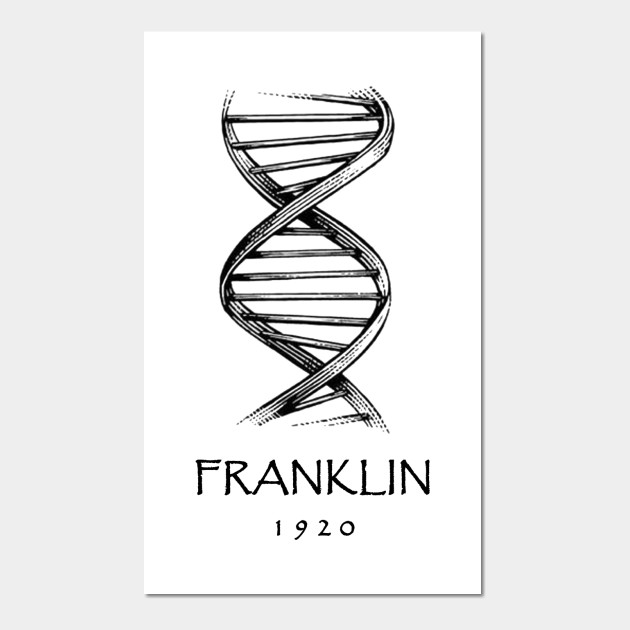 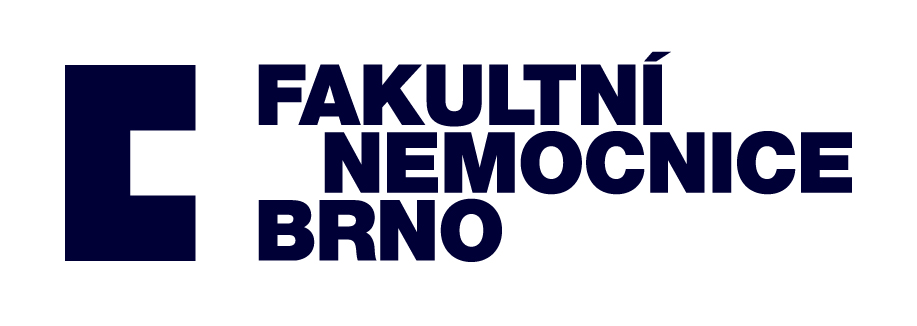 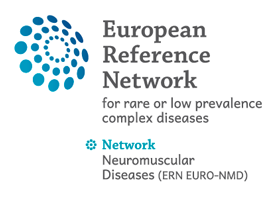 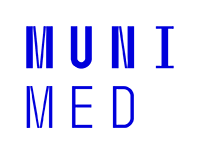 "GENETICKÁ" TERAPIE SMA A DMD
MUDr. Ondřej Havlín, Klinika dětské neurologie LF MU a FN Brno
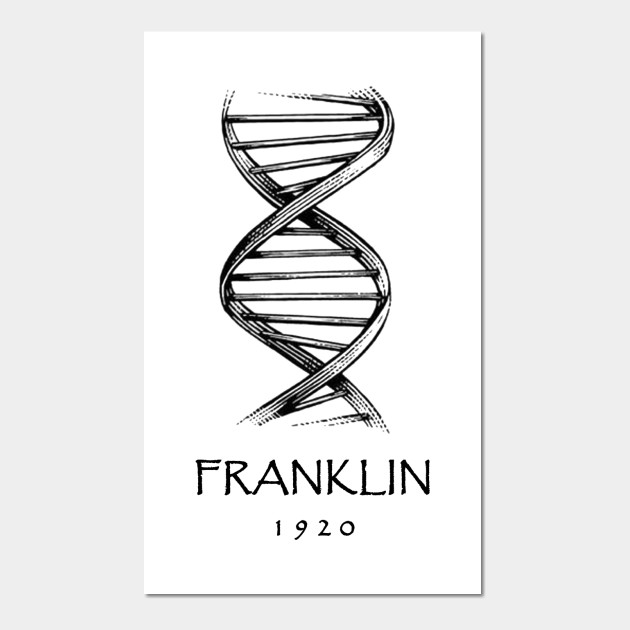 "A diagnosis of SMA is devastating, leaving untreated babies who have the most severe form with painfully short, highly medicalized lives, during which they are unable to lift their heads, sit or roll, have difficulty swallowing and breathing and need 24-hour care." Jerry Mendell, M.D.
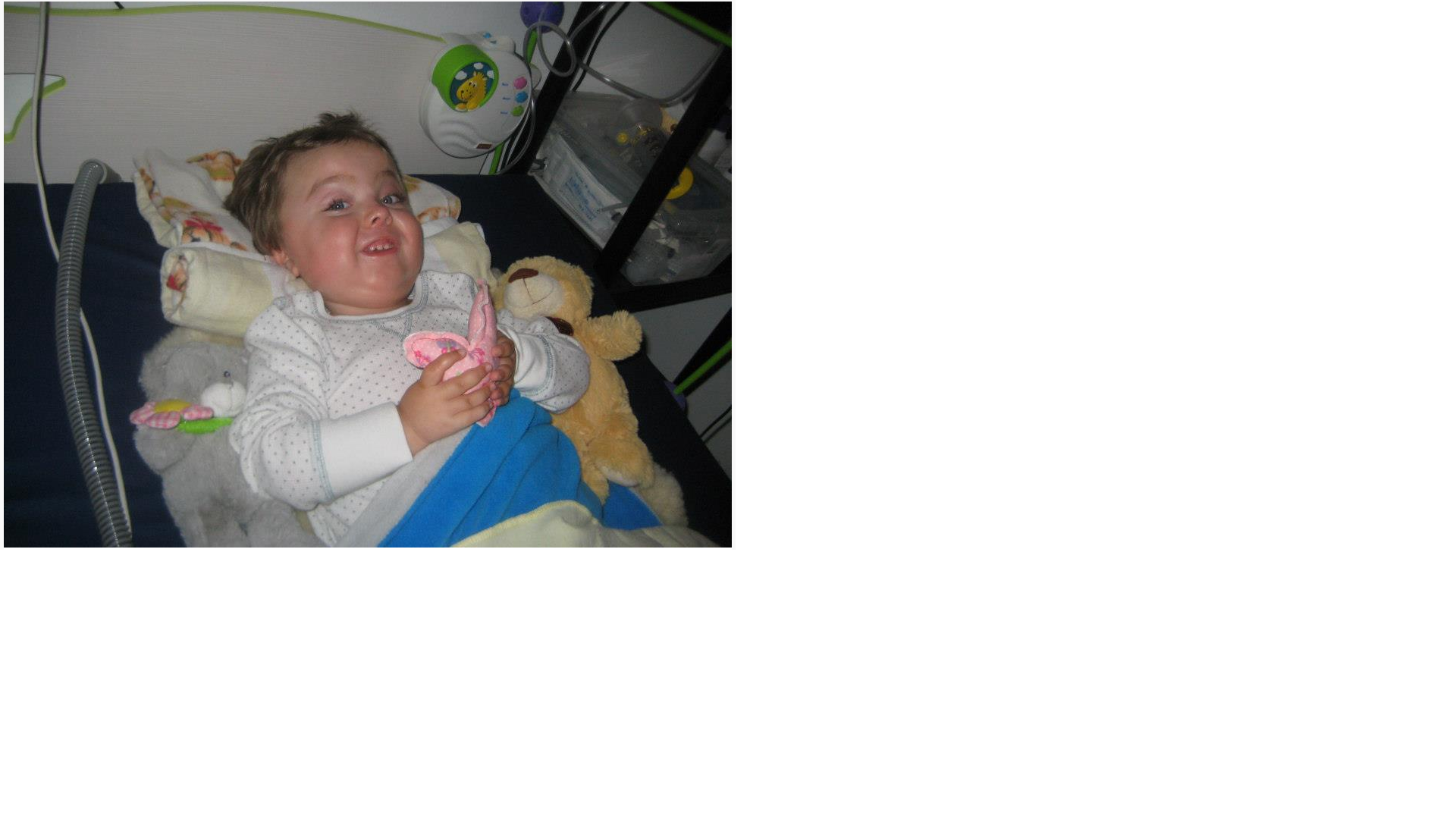 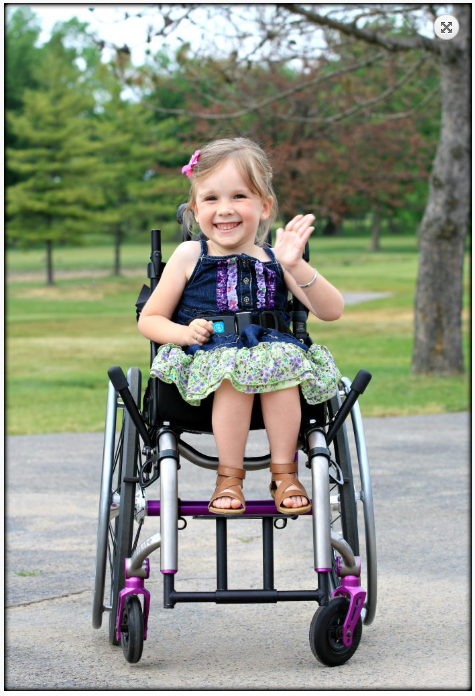 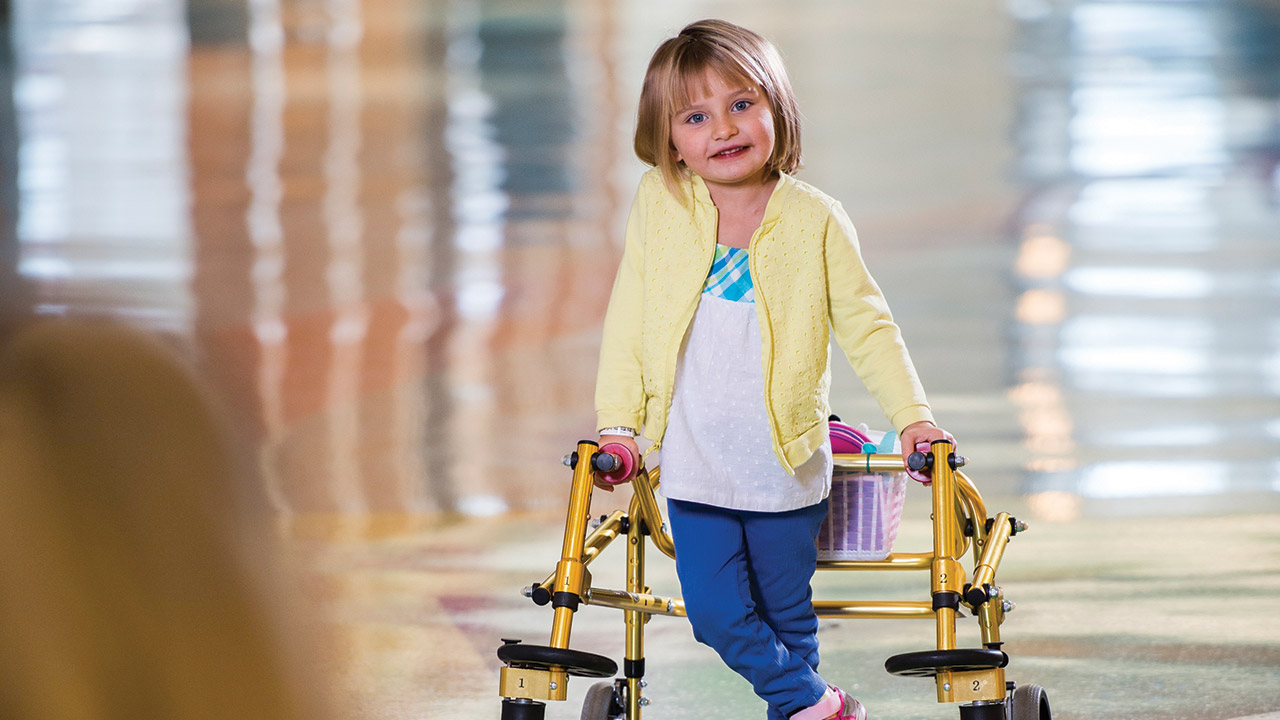 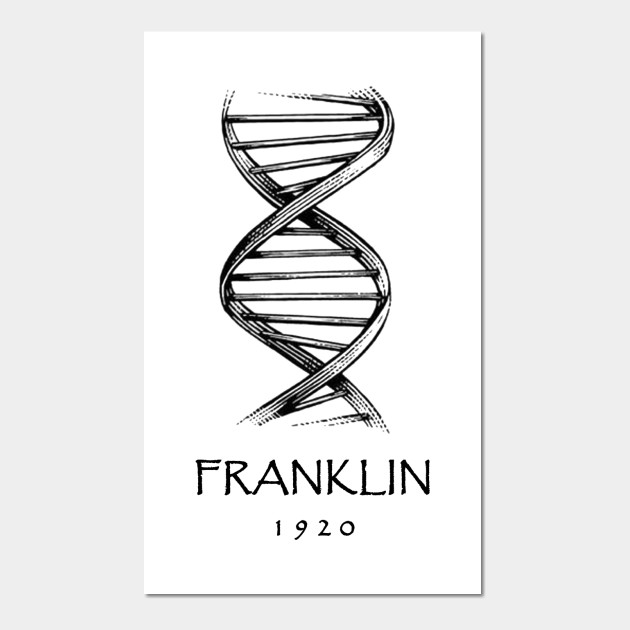 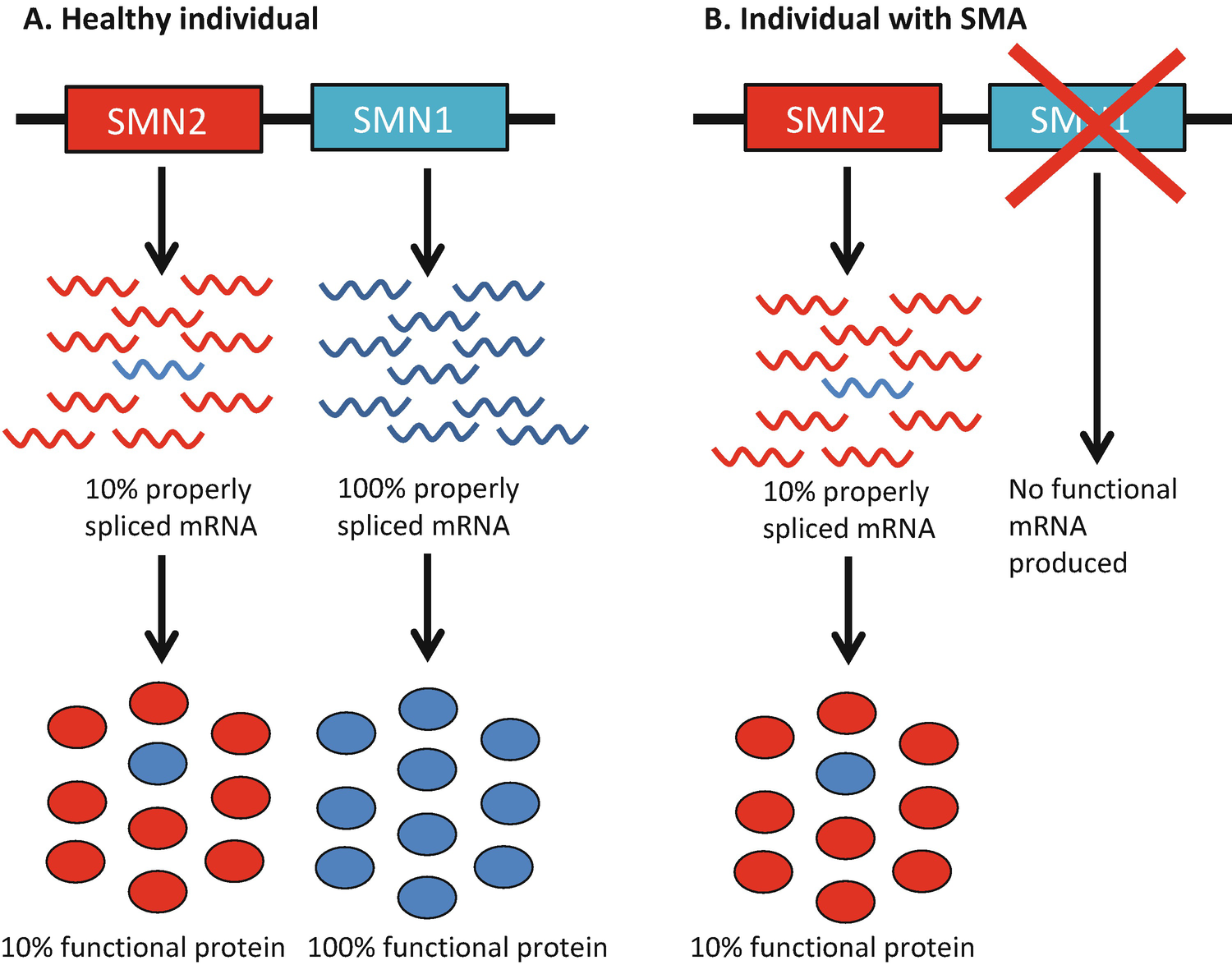 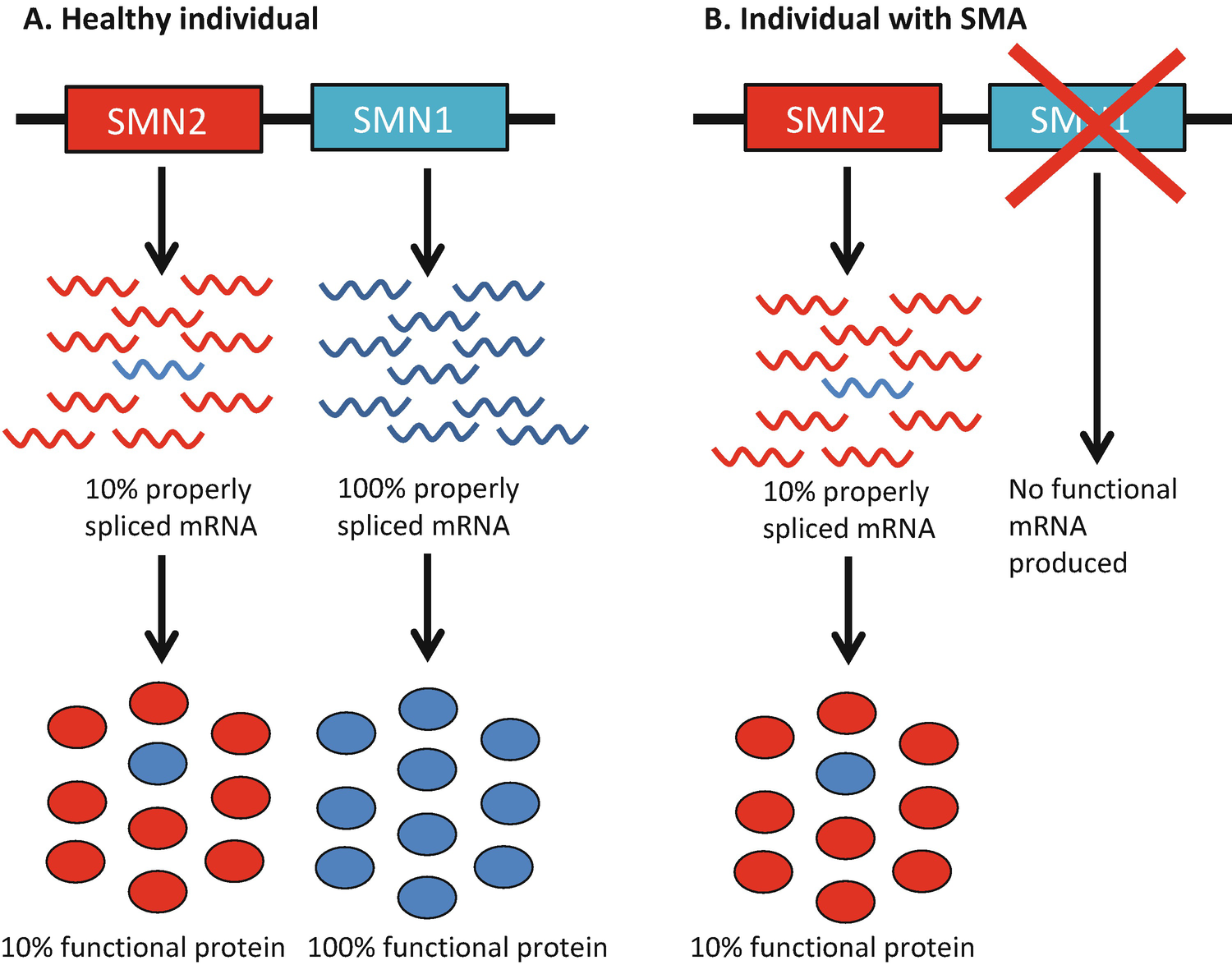 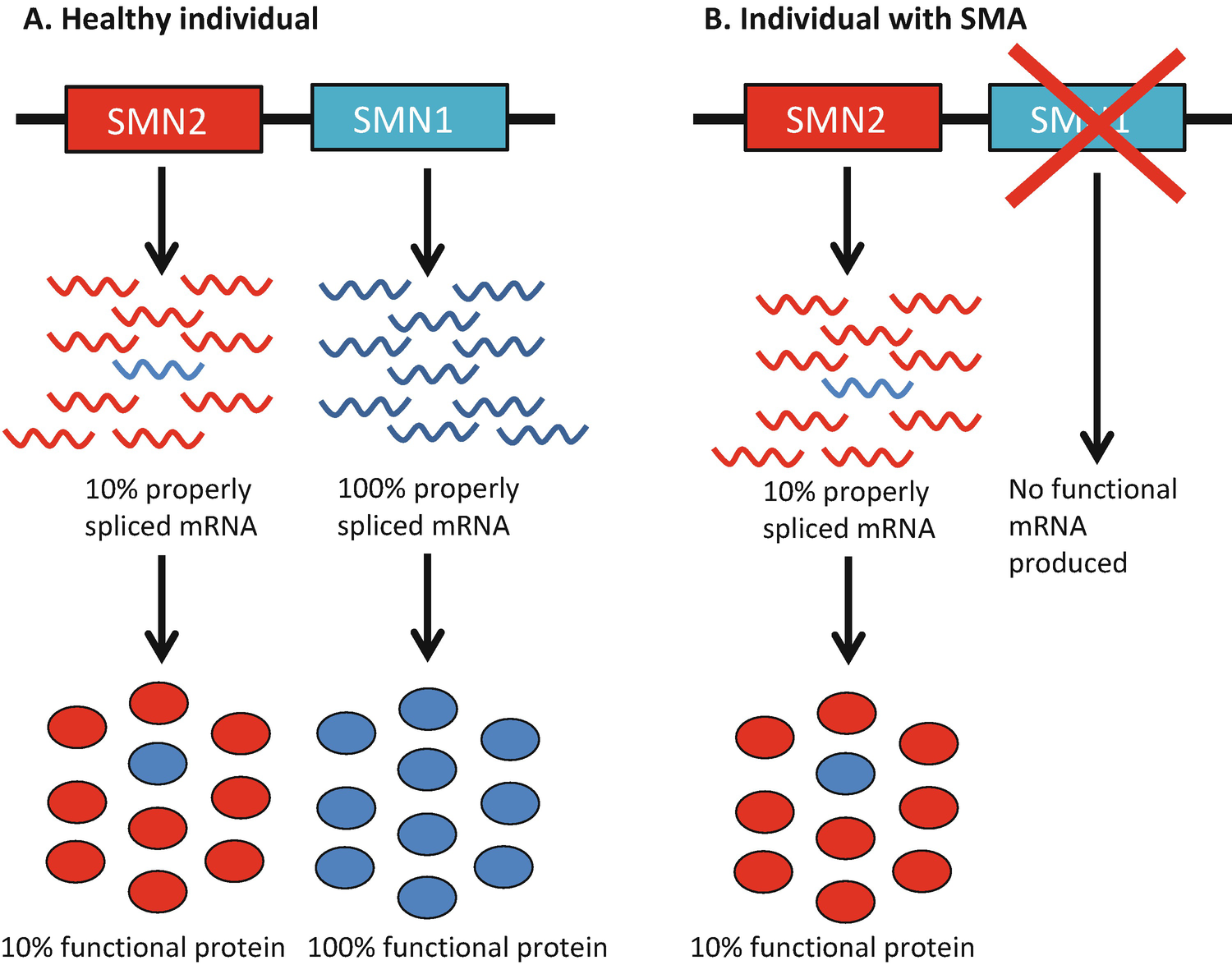 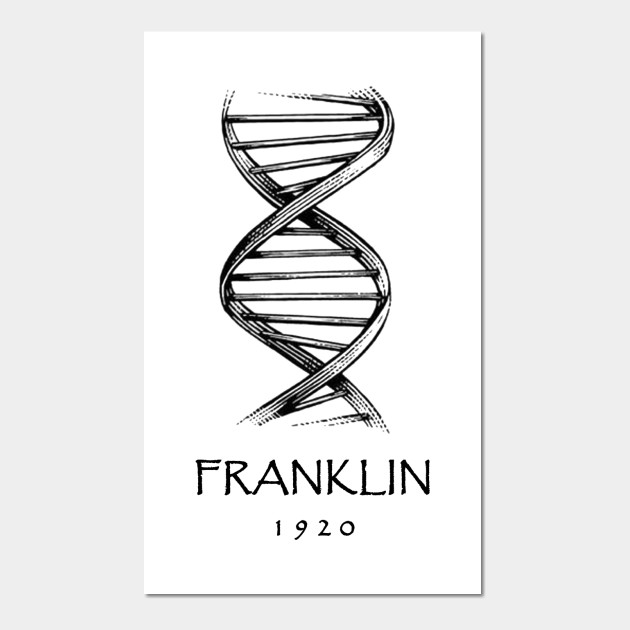 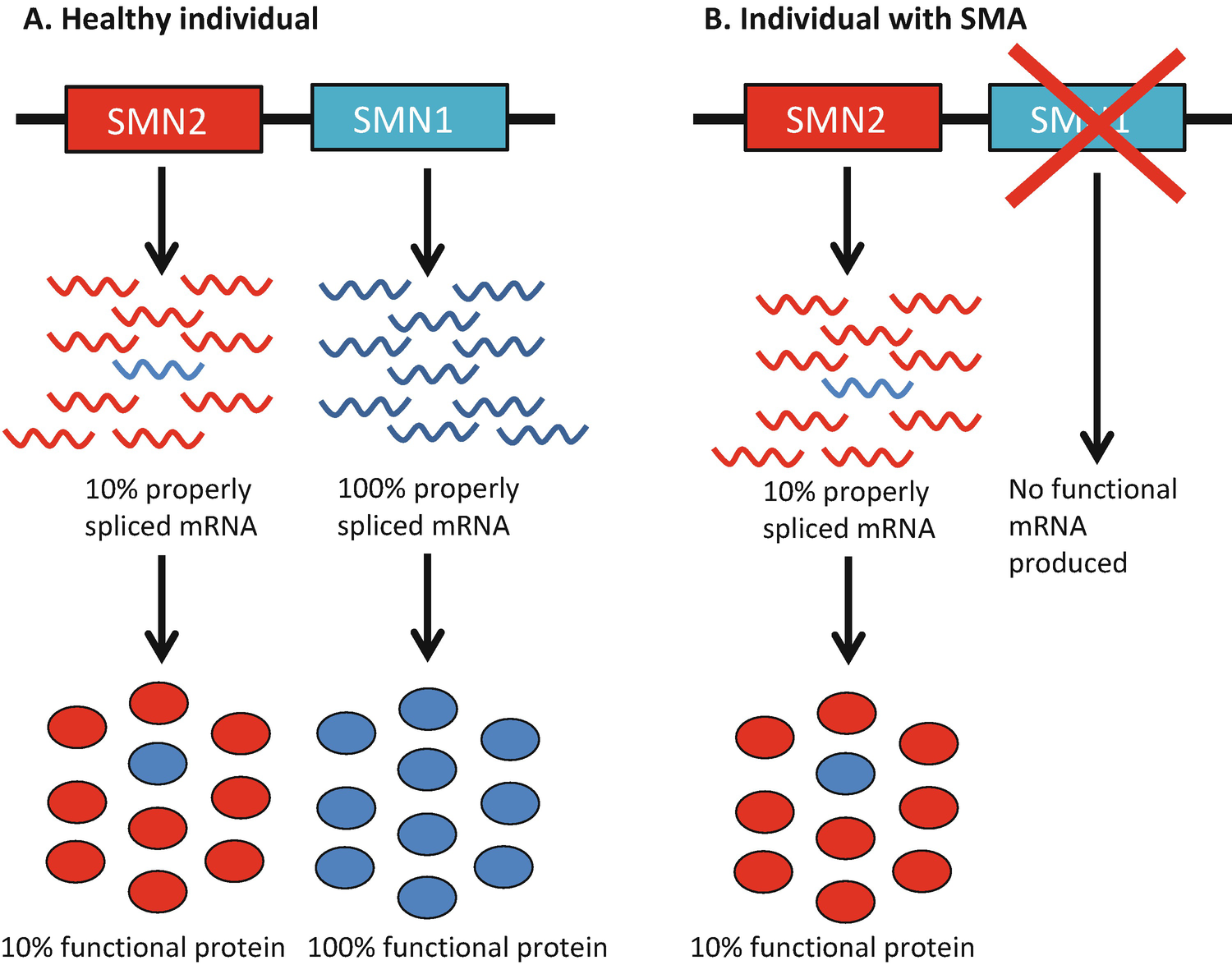 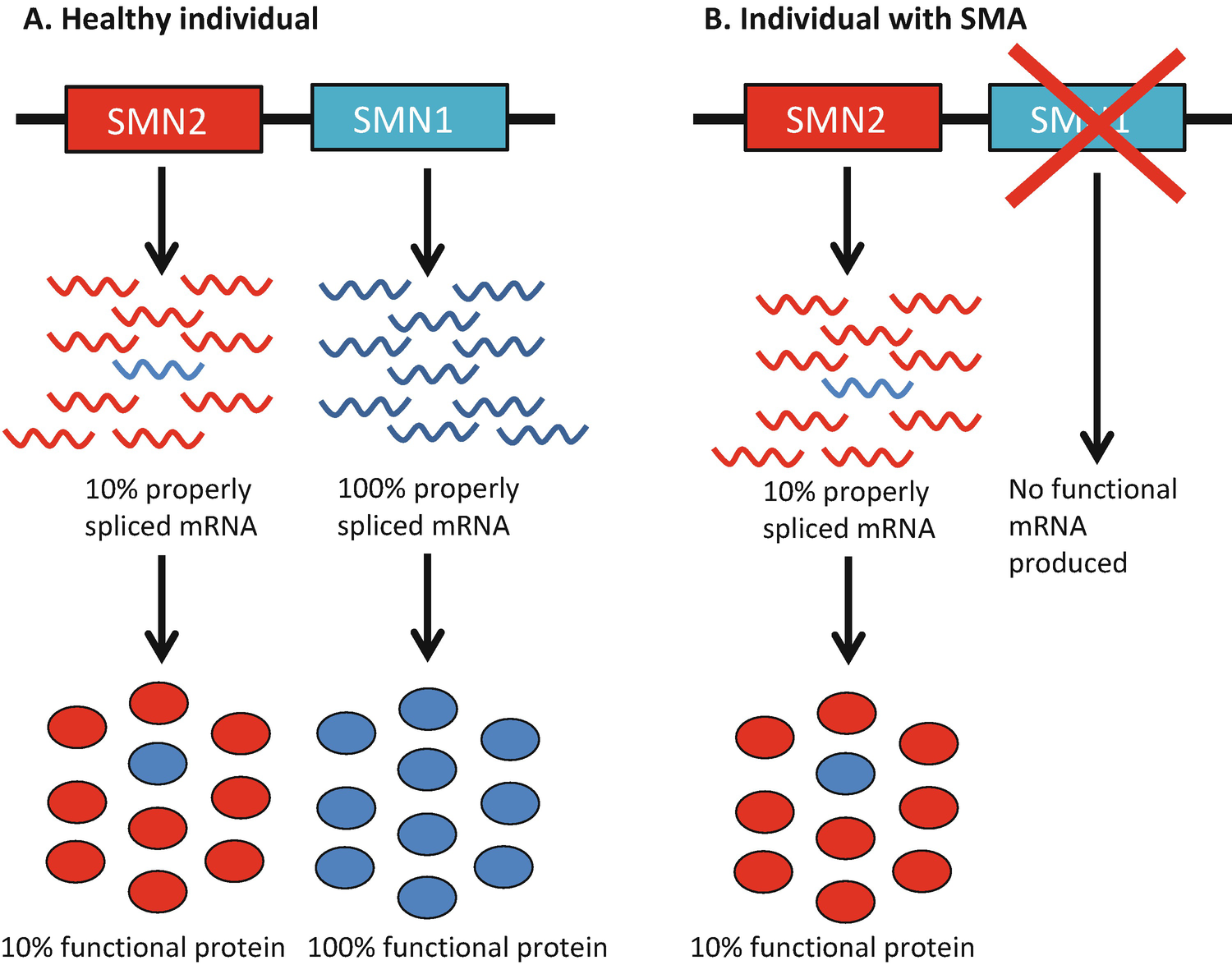 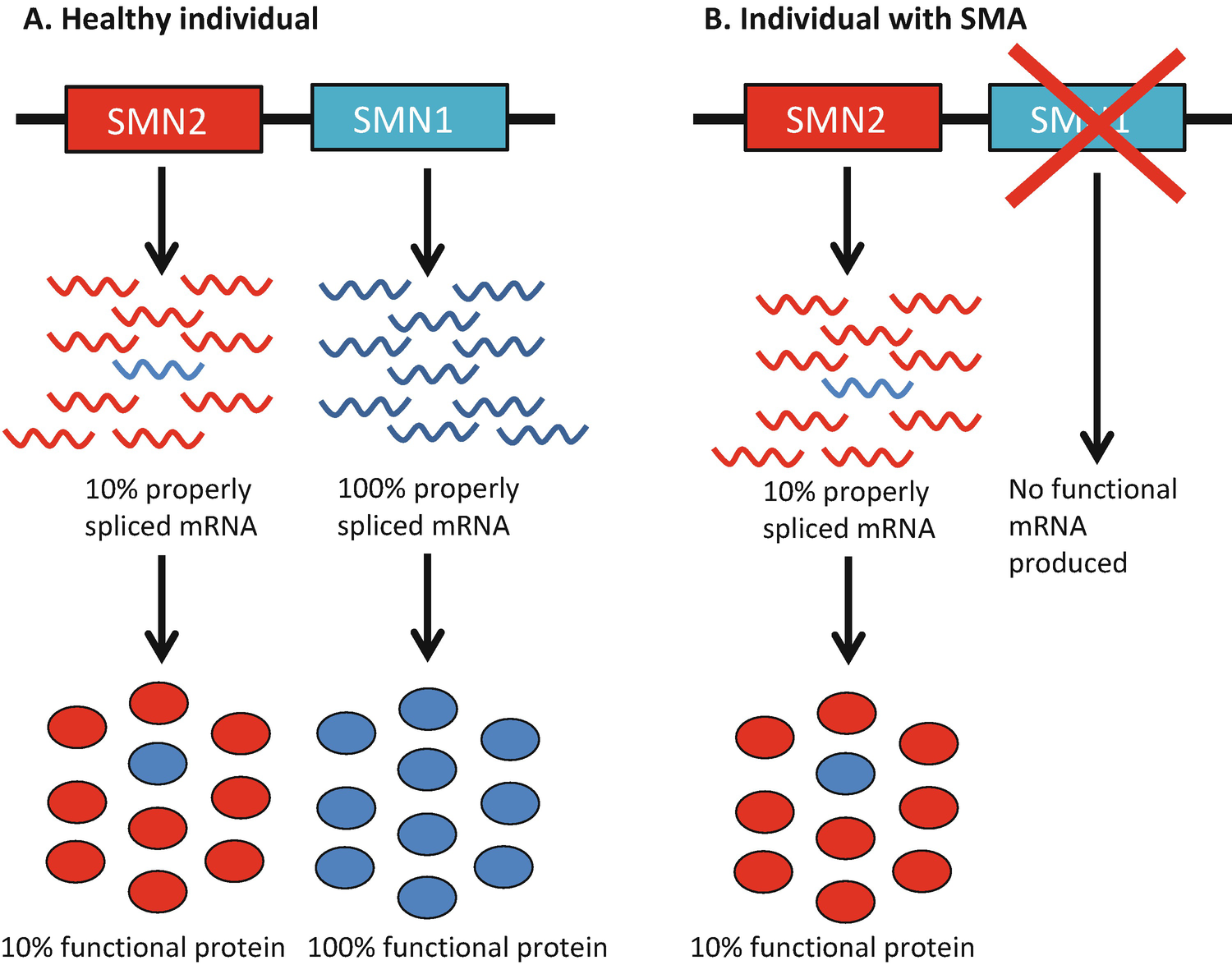 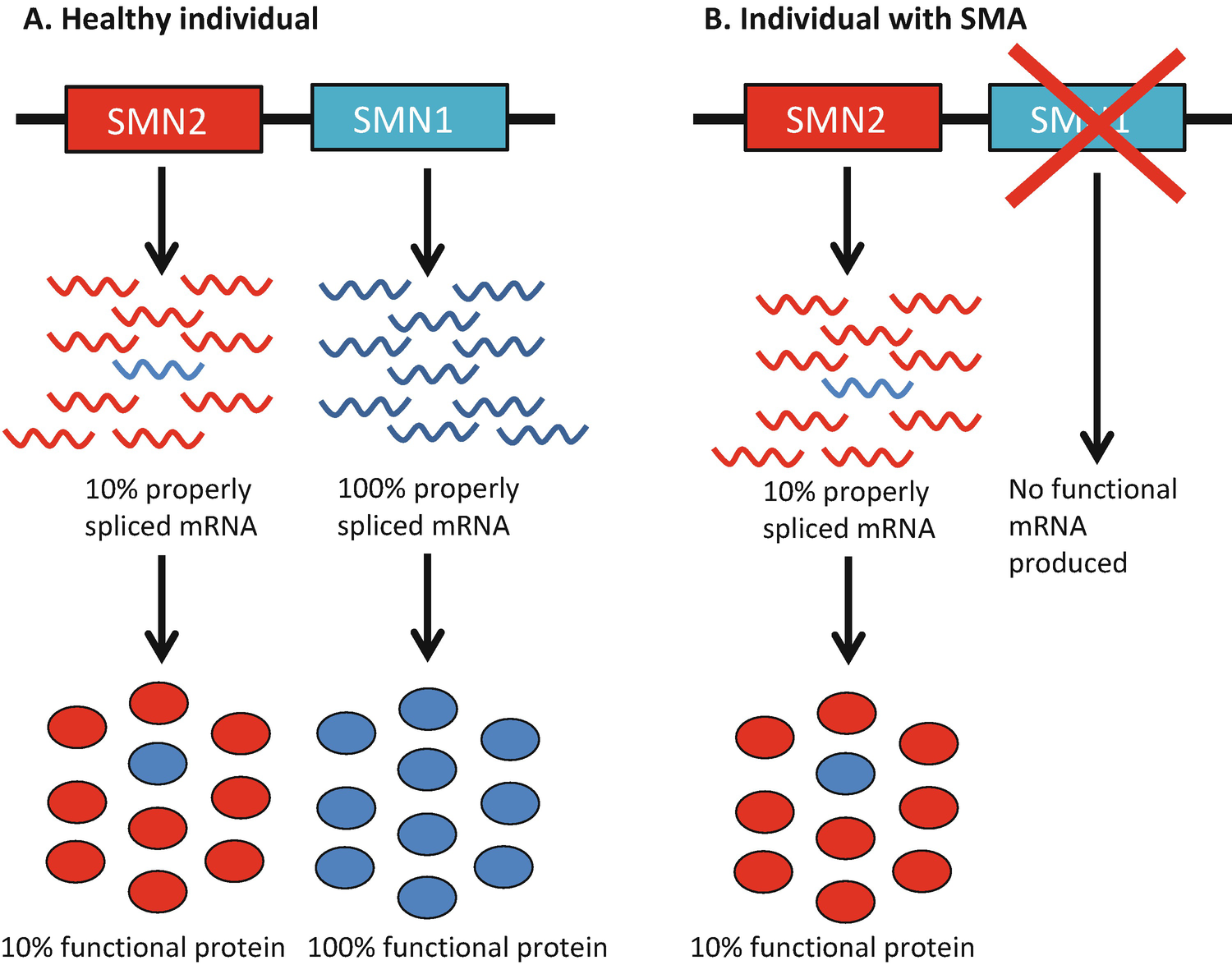 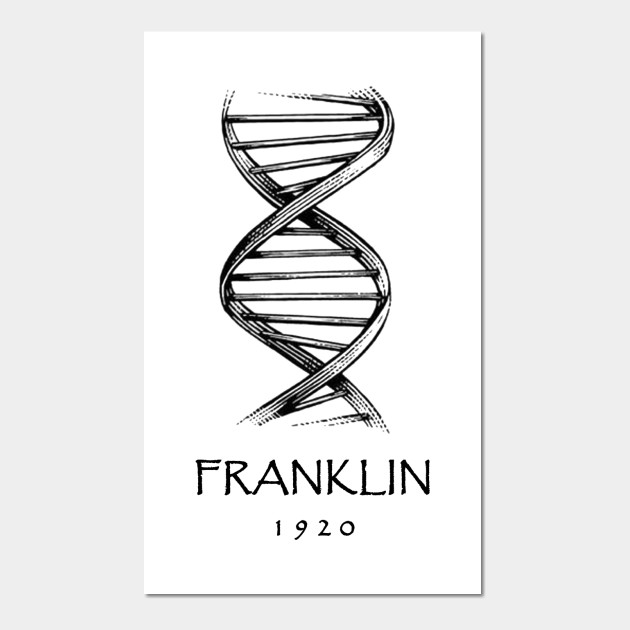 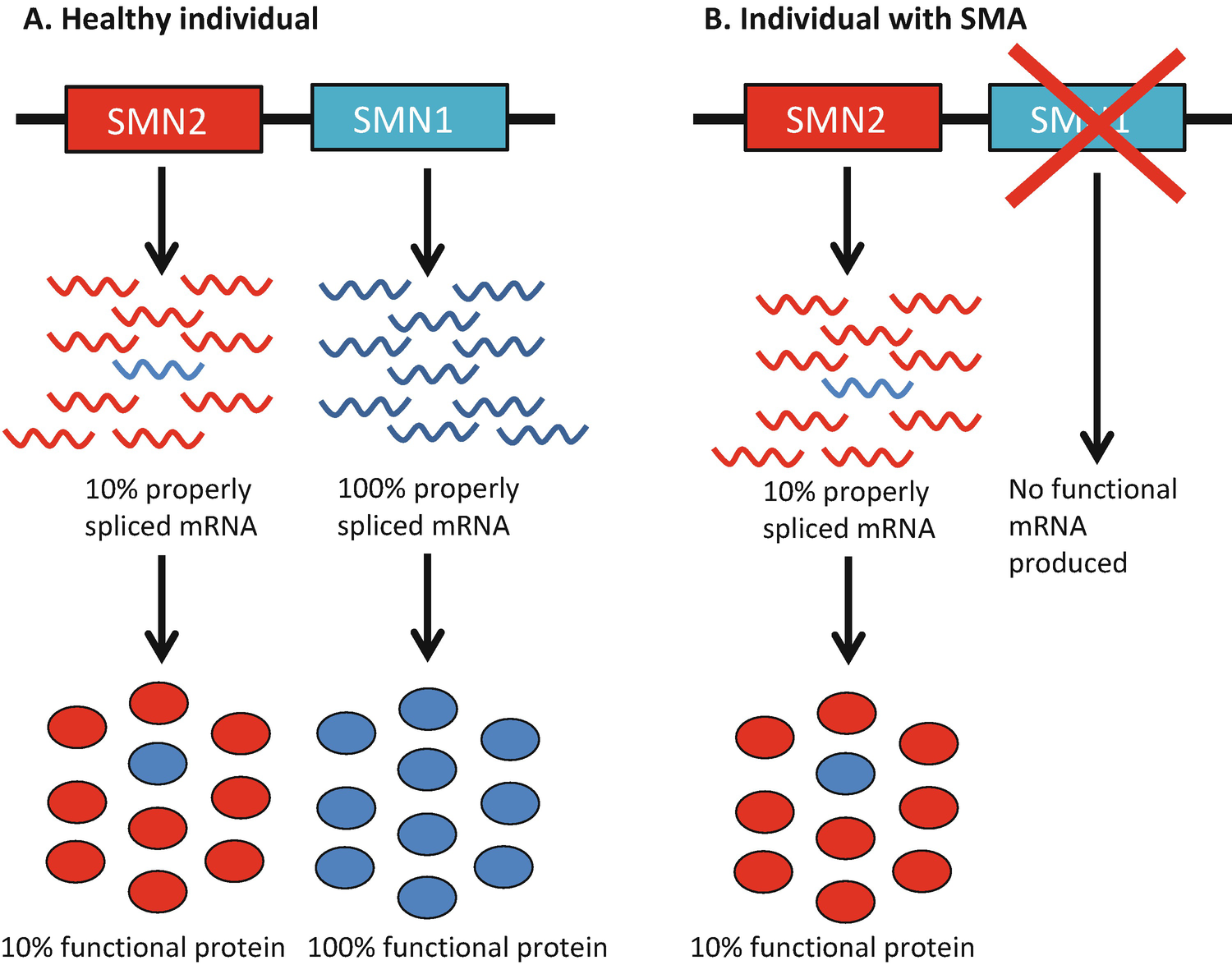 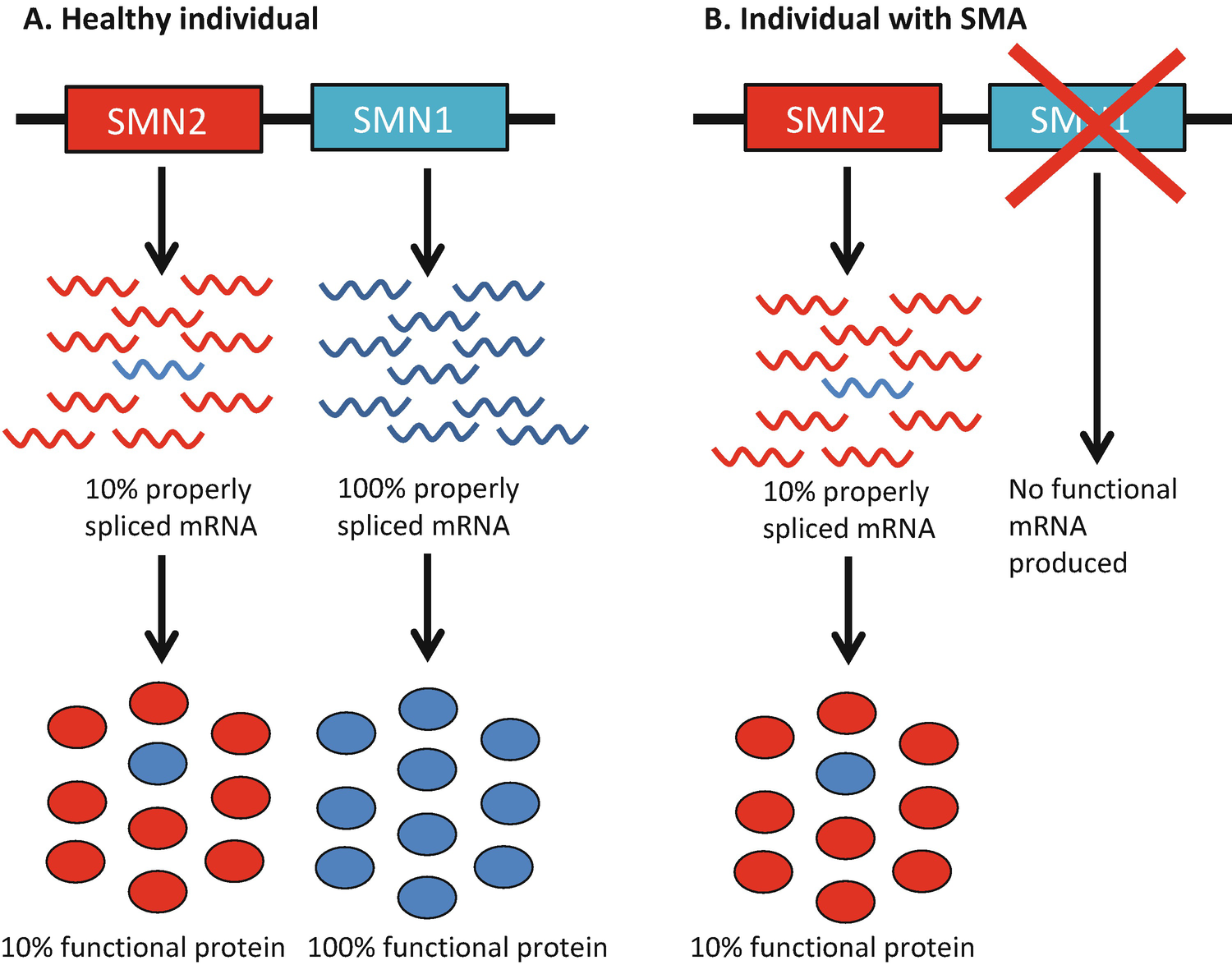 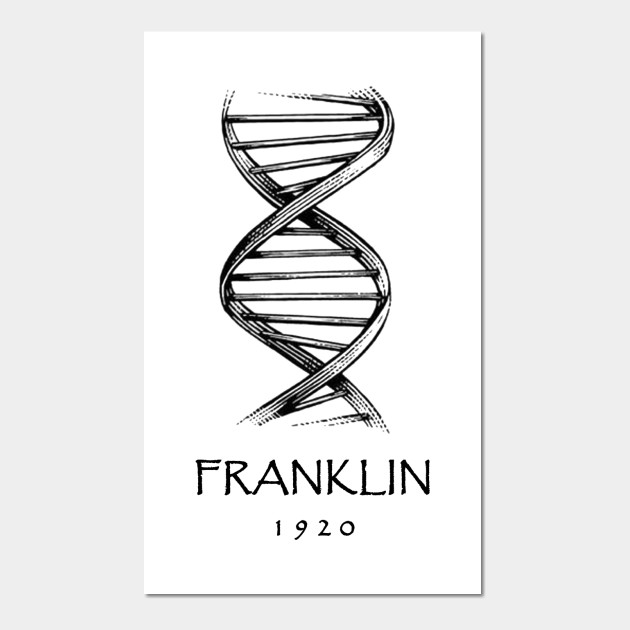 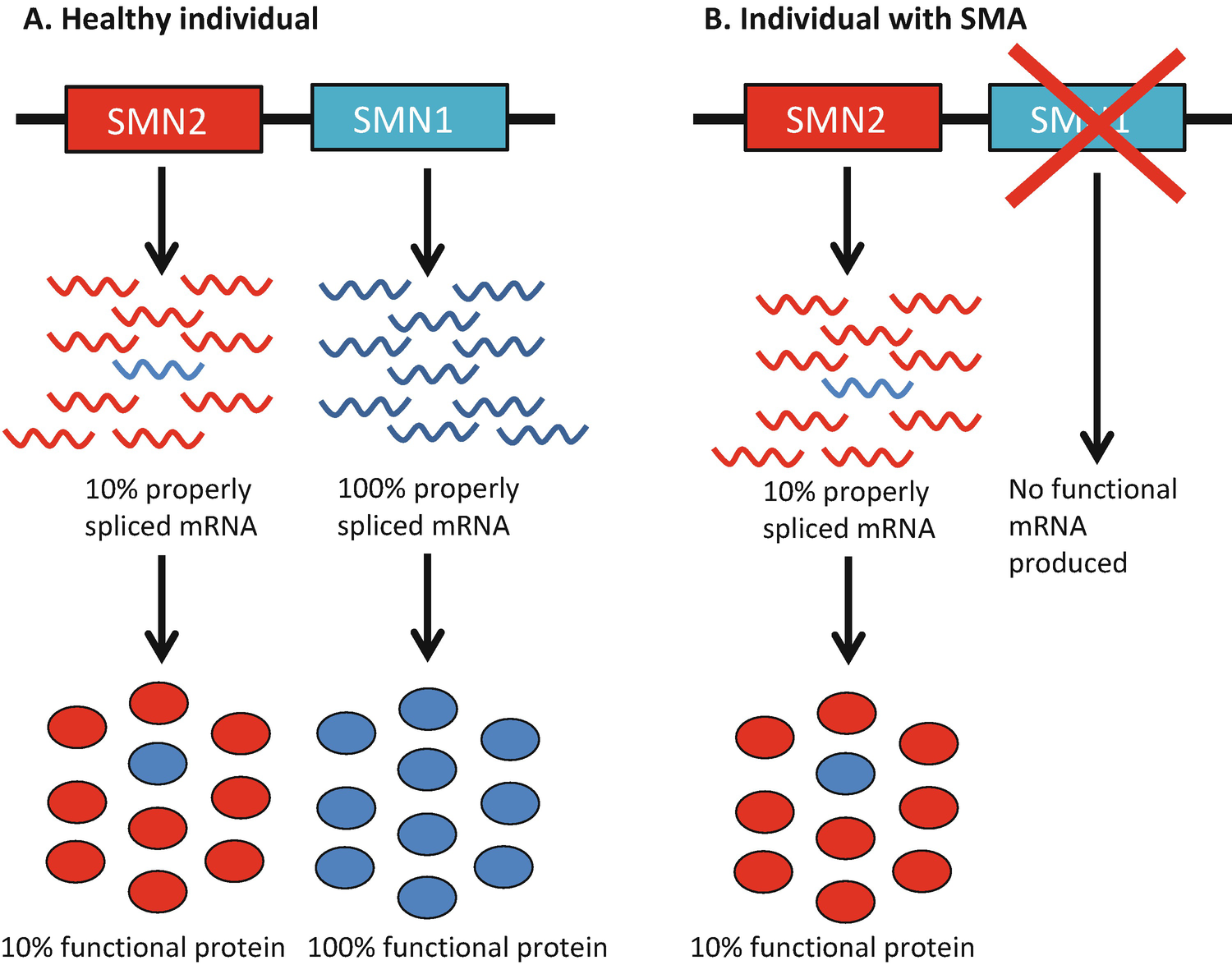 ASO
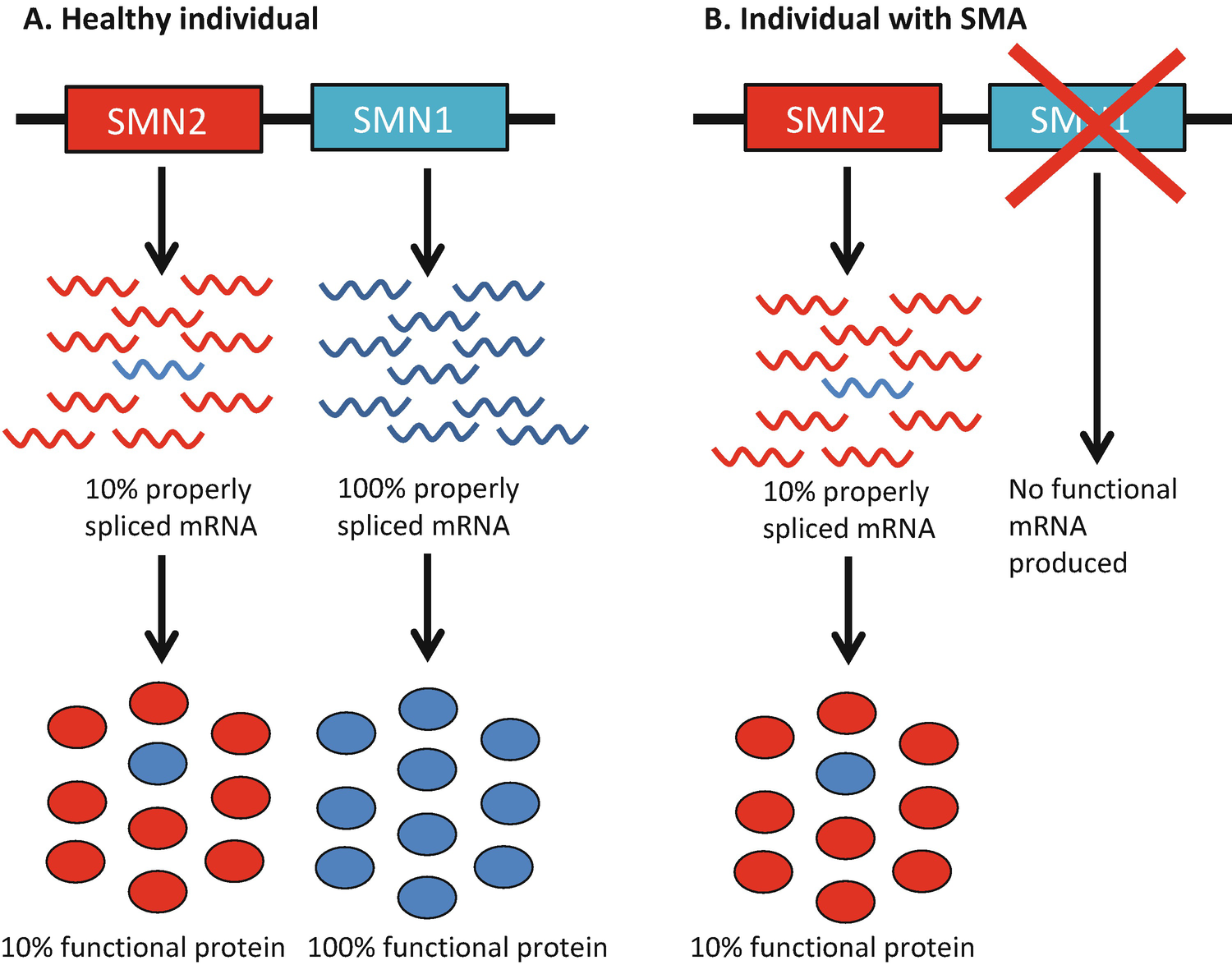 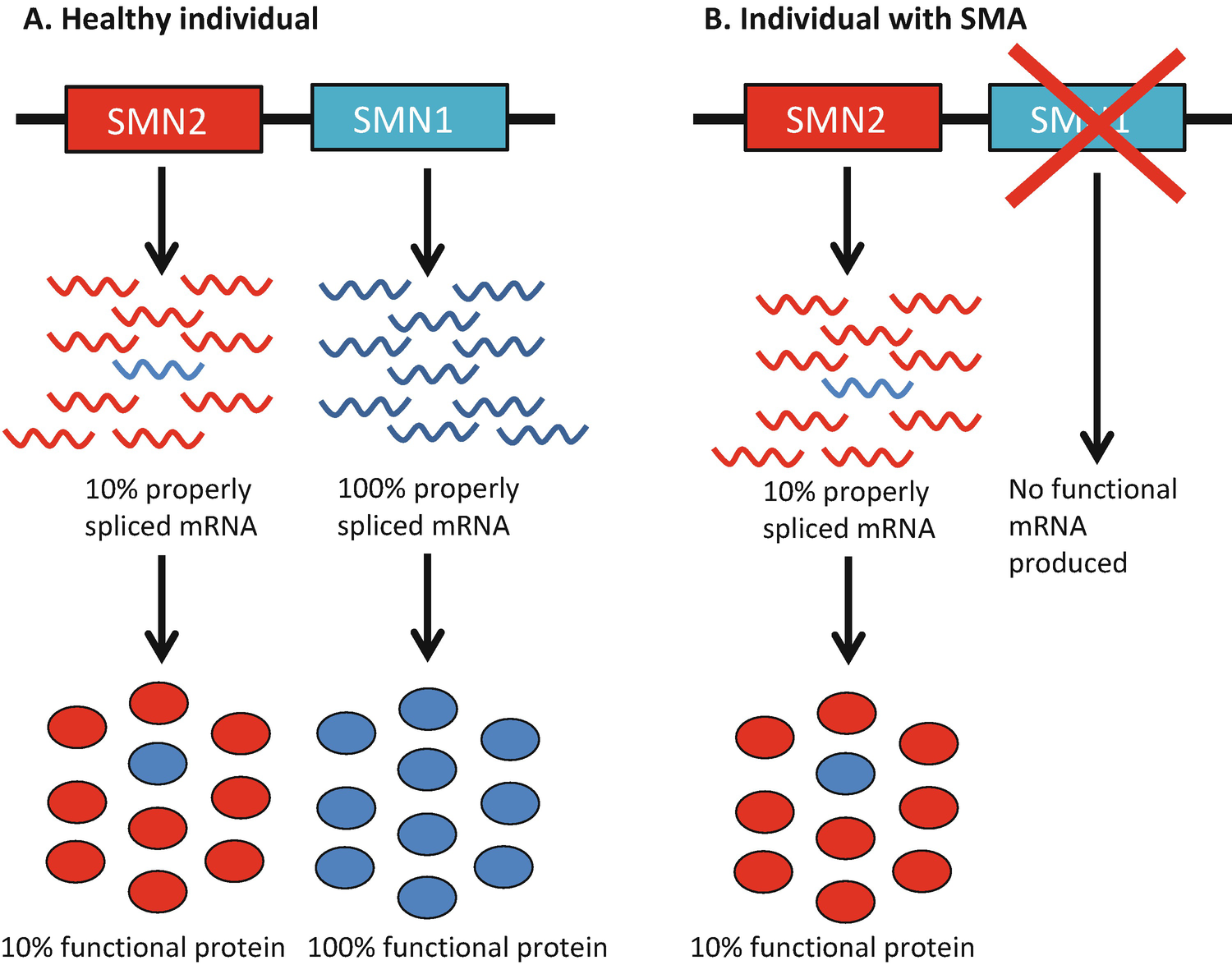 >
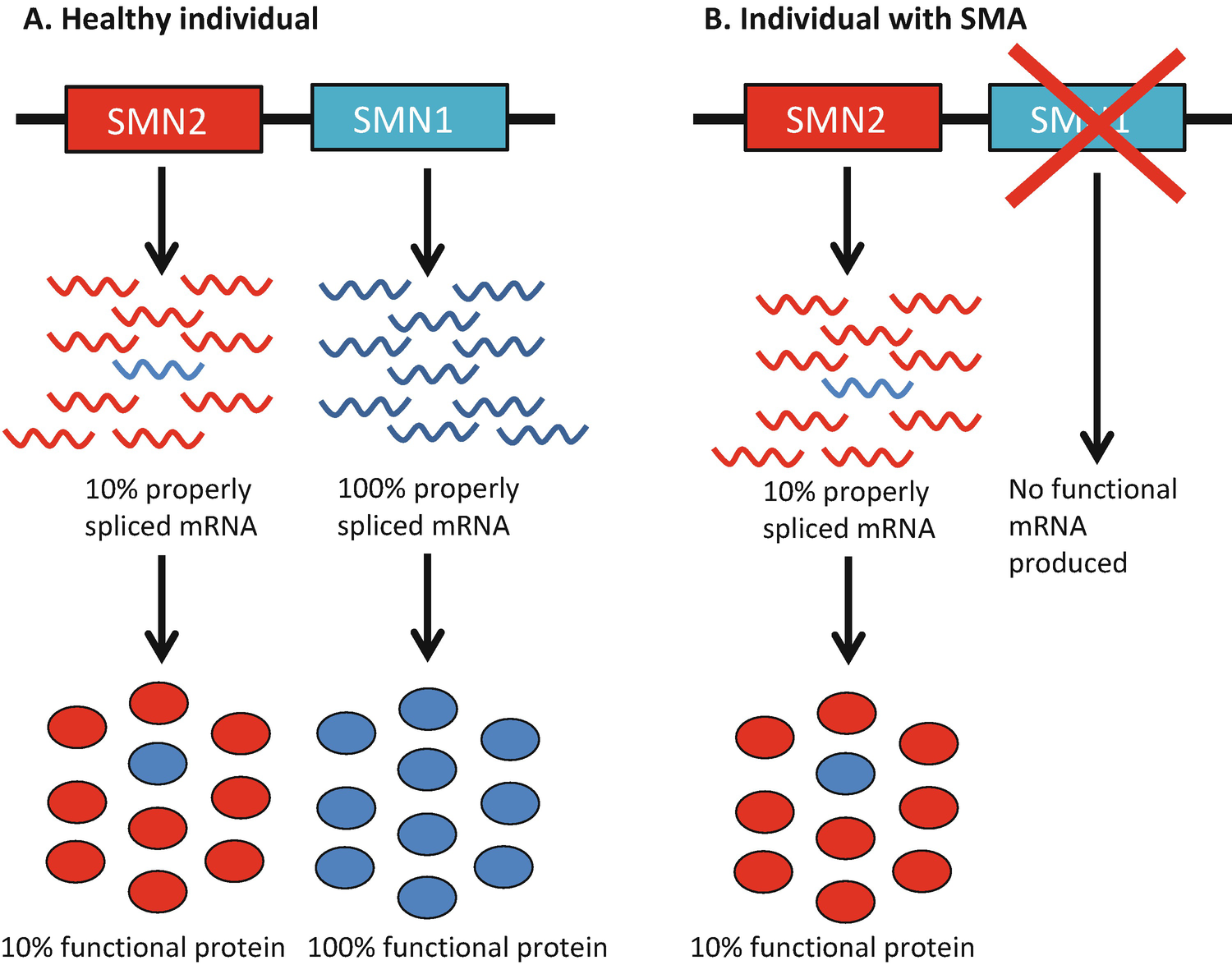 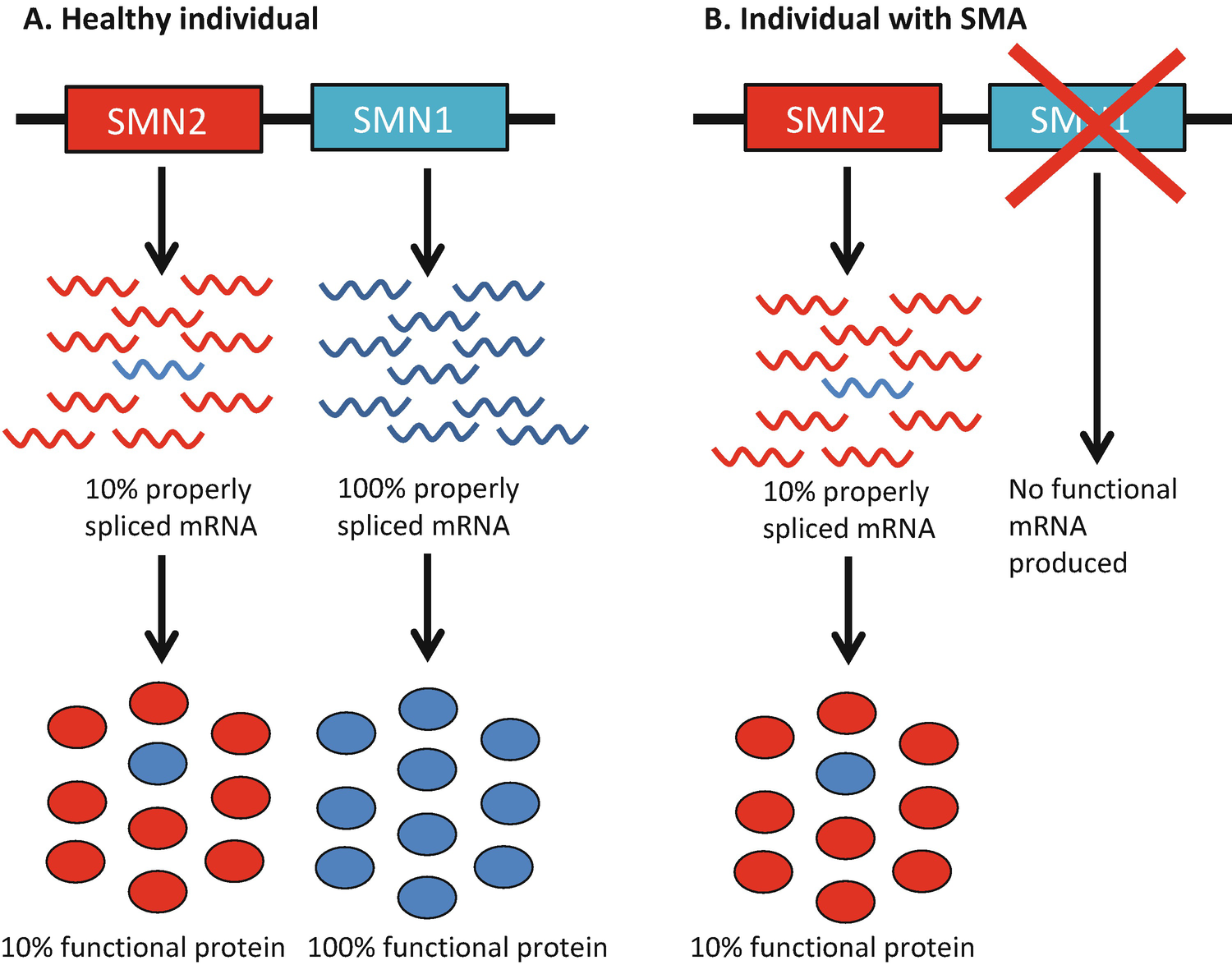 >
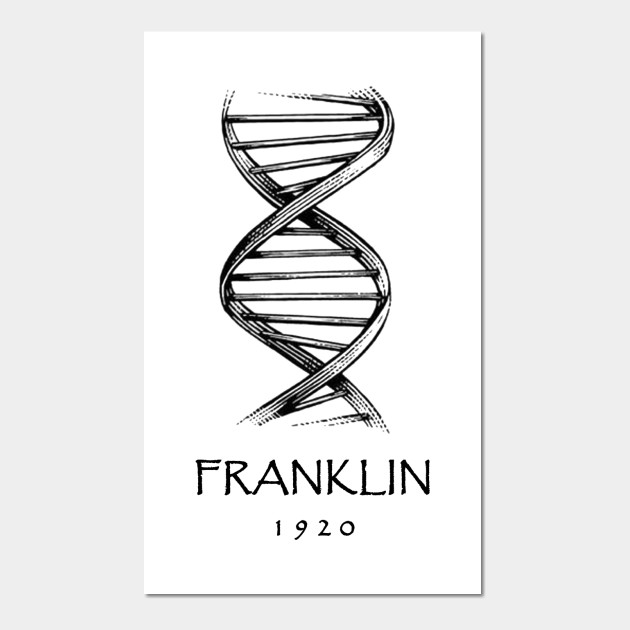 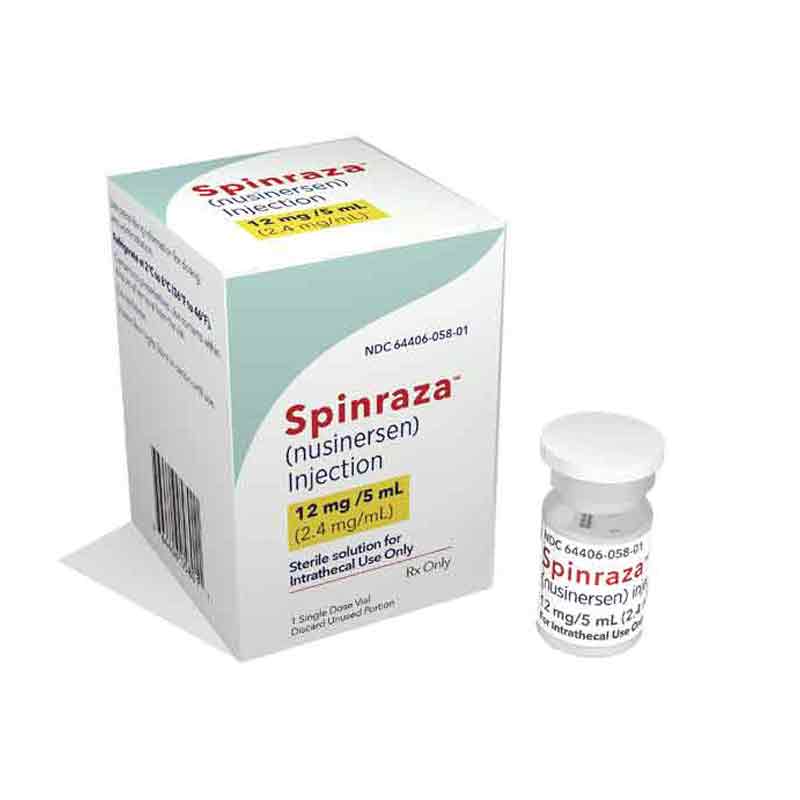 TIME IS MOTOR NEURON
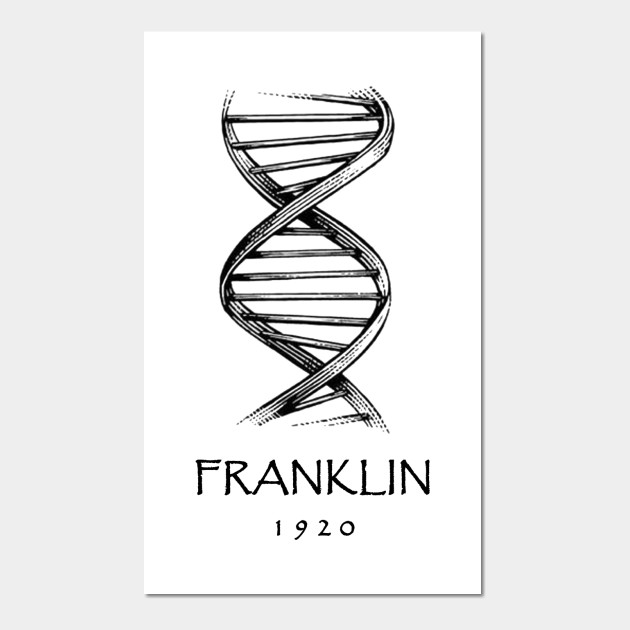 NURTURE clinical trial
100% survival w/o permanent ventilation at 24 mo
88% walking independently at 24 mo 
novorozenecký screening!
https://www.nmd-journal.com/article/S0960-8966(19)30906-X/fulltext
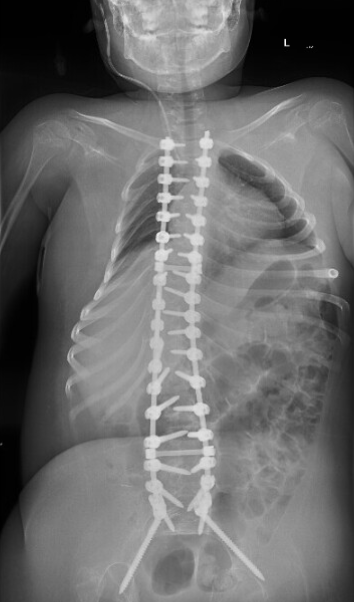 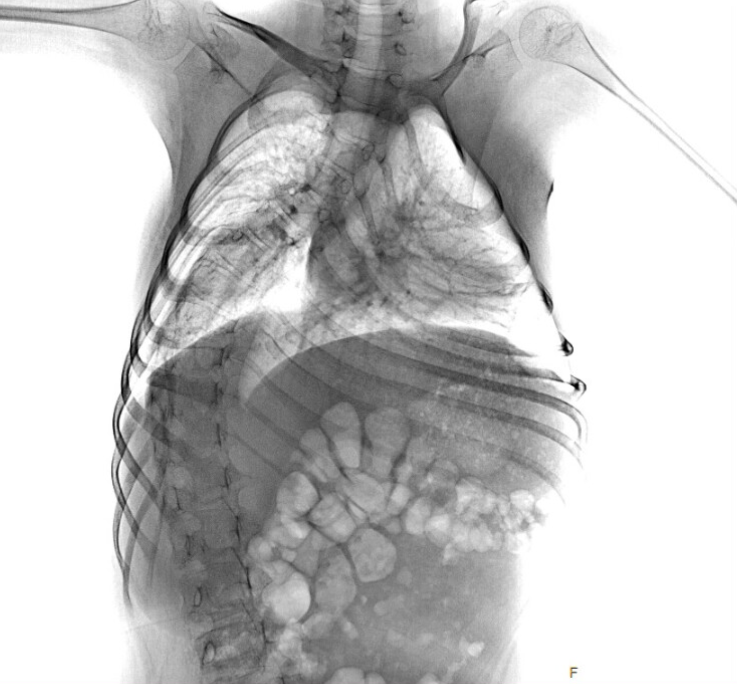 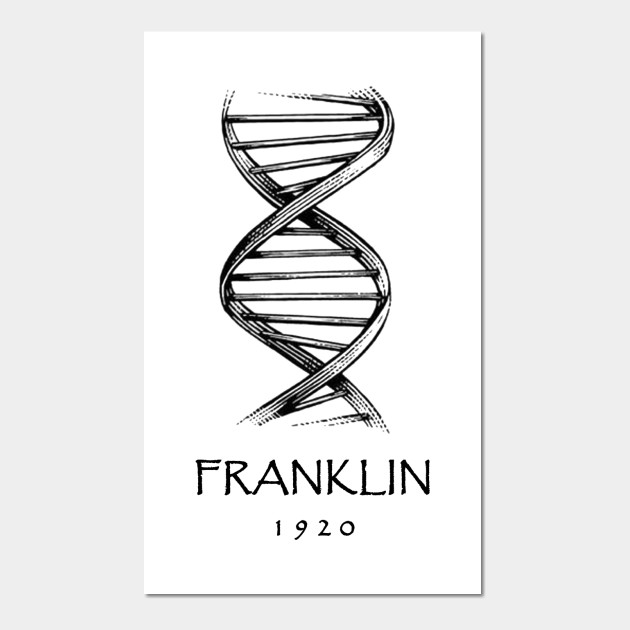 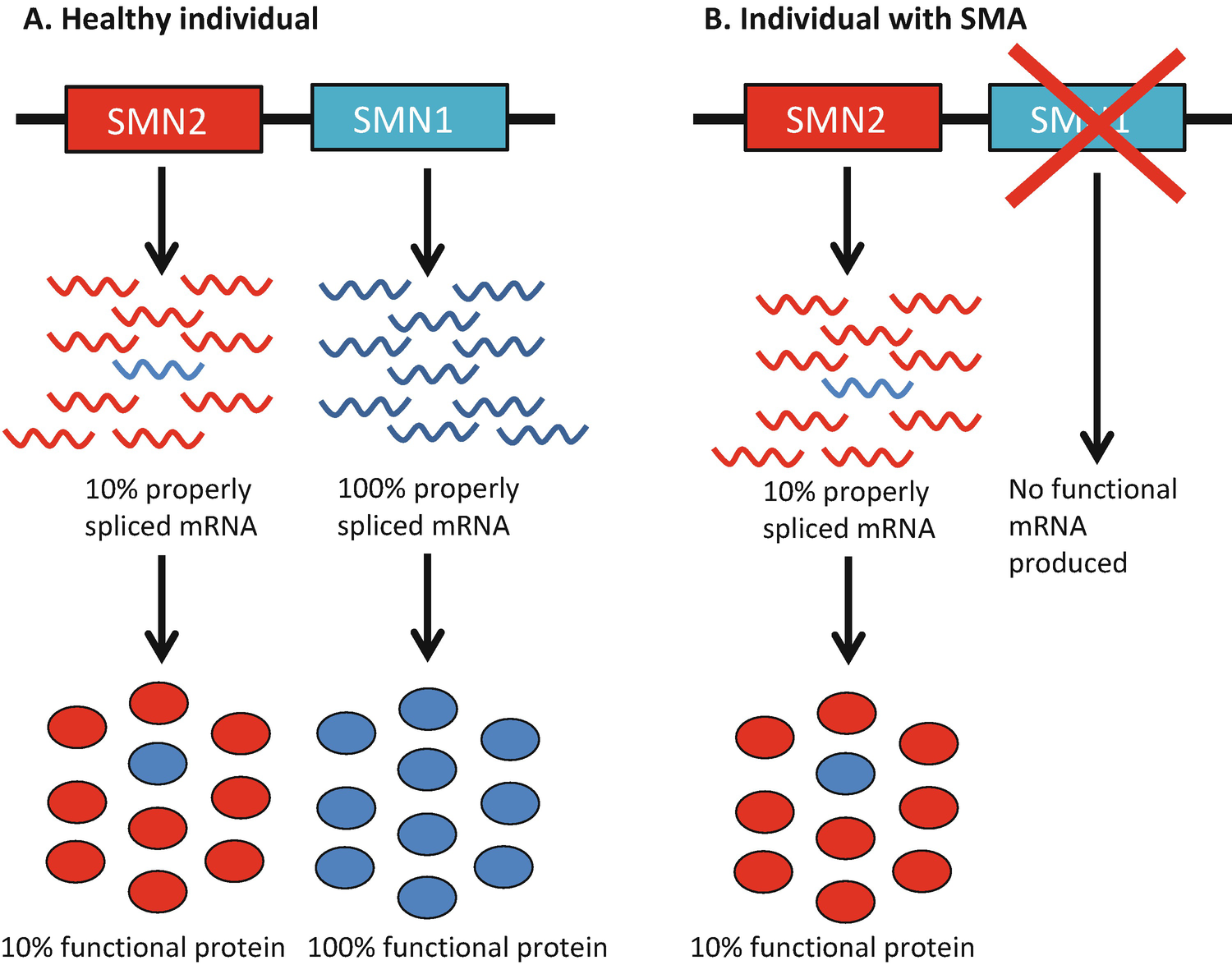 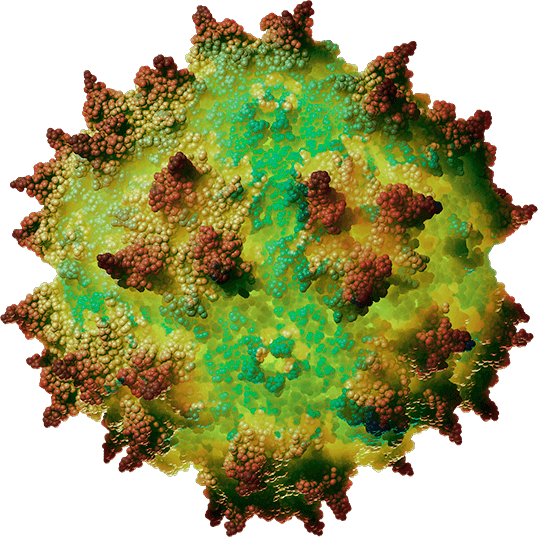 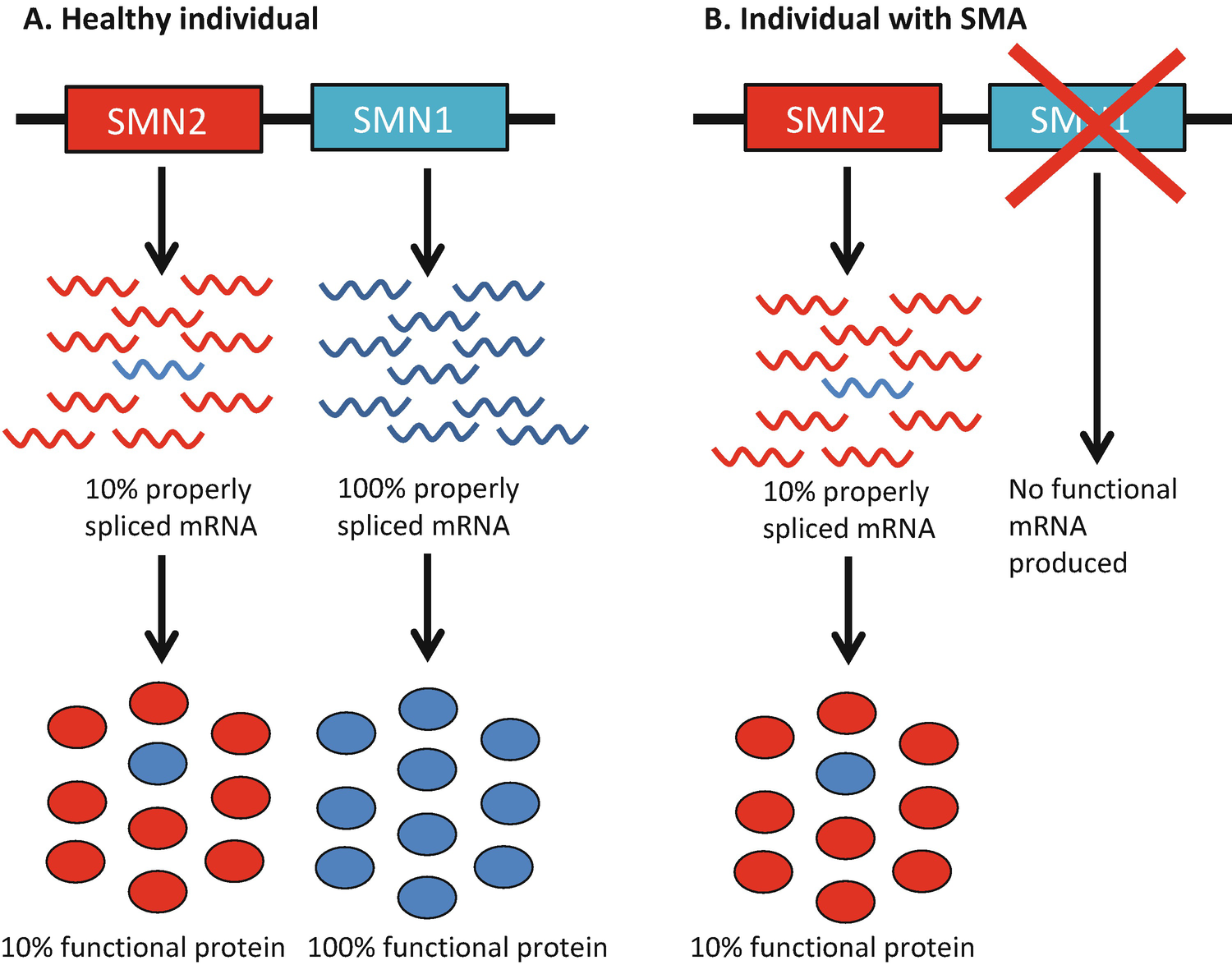 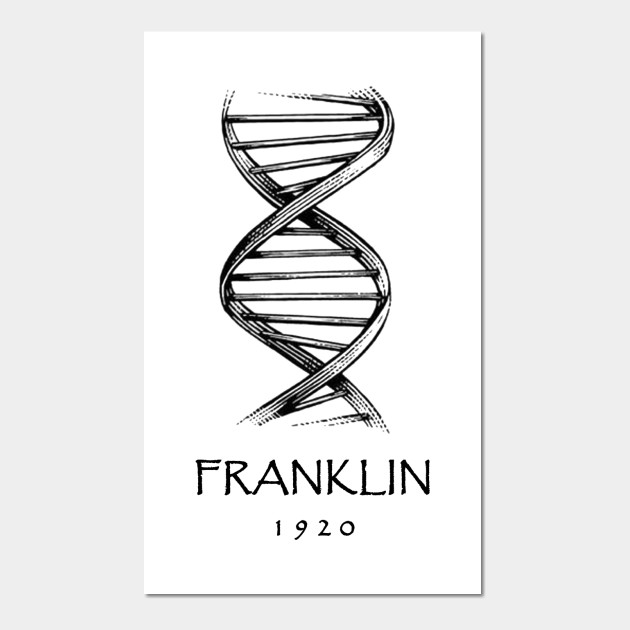 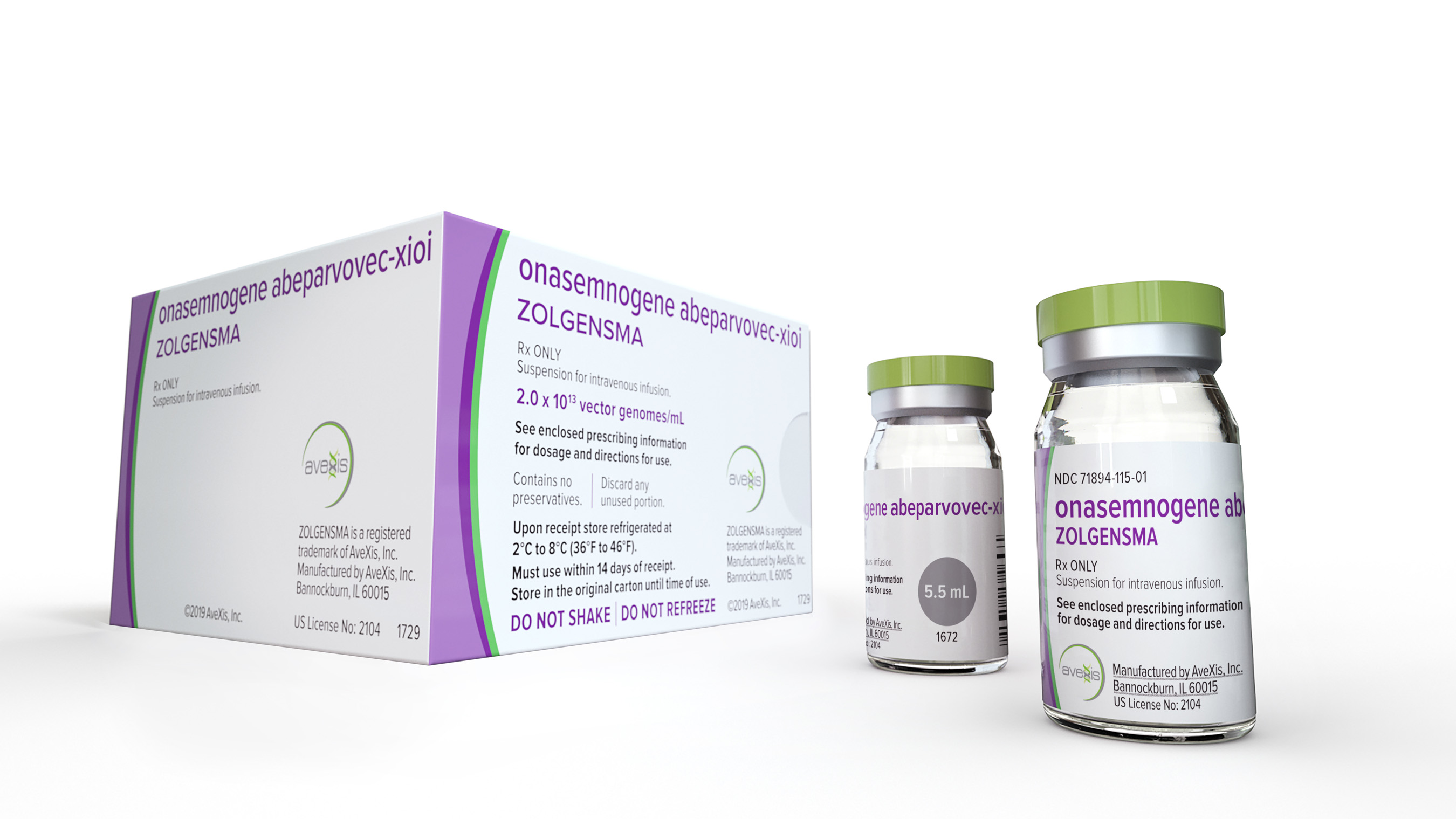 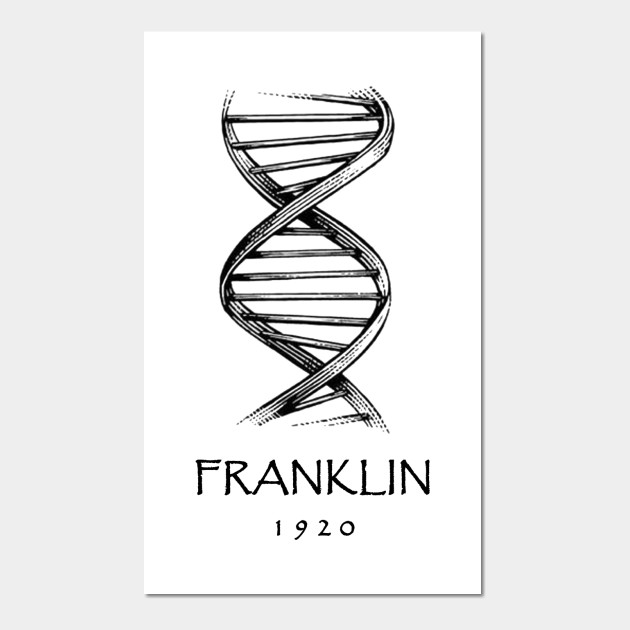 "Duchenne muscular dystrophy (DMD) is a rare but devastating genetic disorder that causes muscle loss and physical impairments. Without dystrophin, muscle cells become weaker and eventually die. Many children lose the ability to walk, and muscles essential for breathing and heart function ultimately stop working."
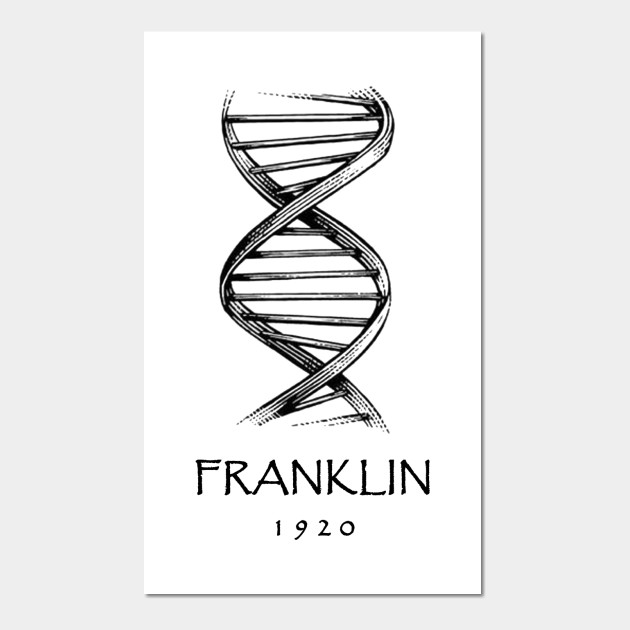 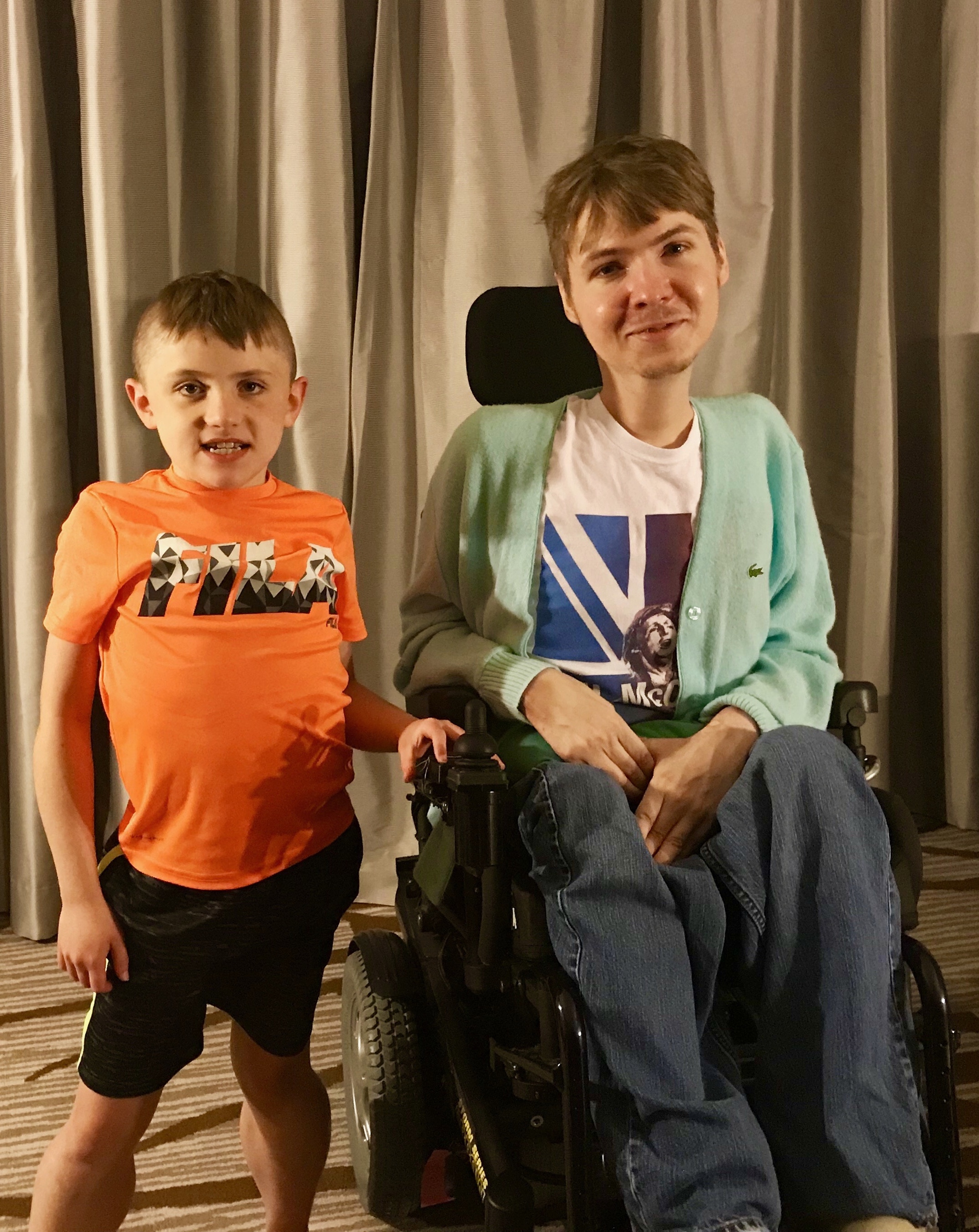 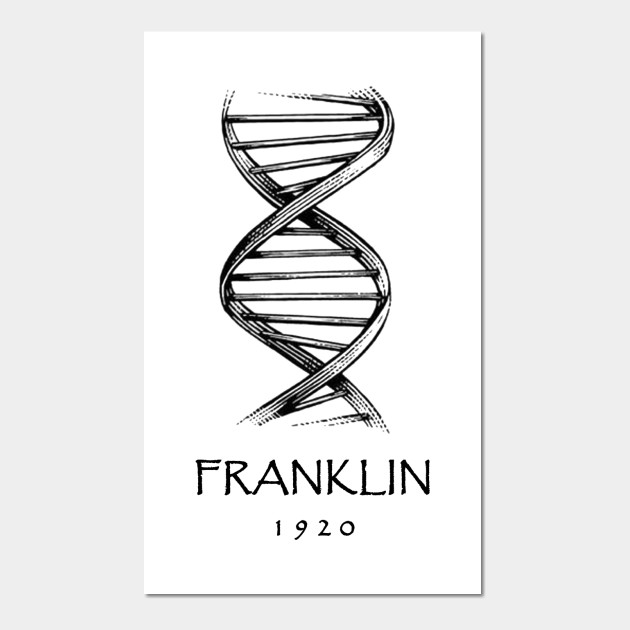 DYSTROFIN
"shock absorber"
spojka cytoskeletálního aktinu se svalovou membránou a extracelulární matrix
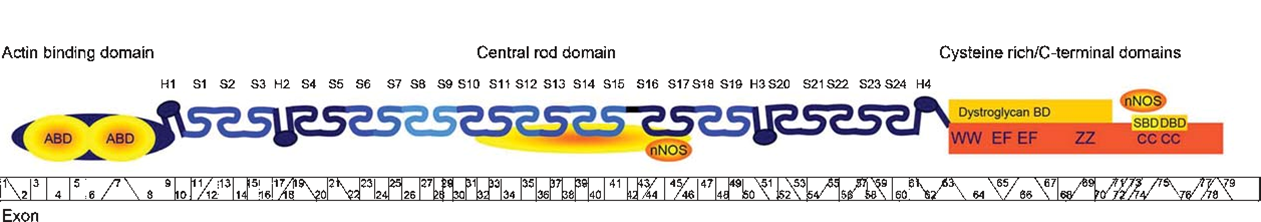 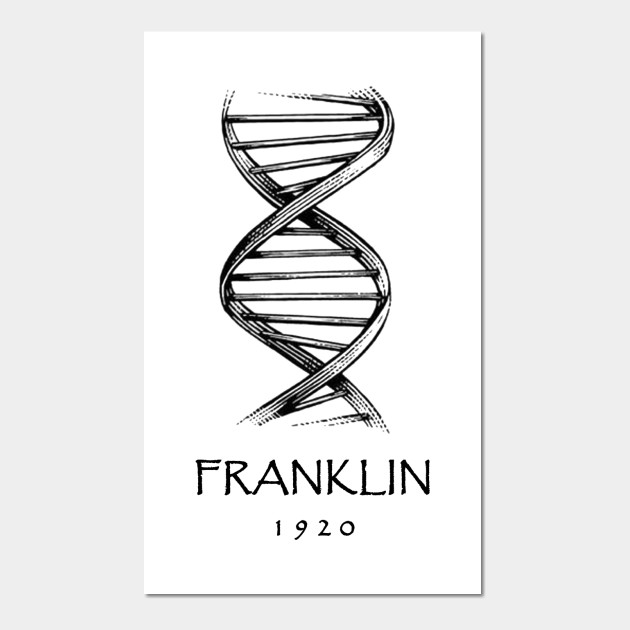 vývoj nových terapeutik komplikovaný velmi variabilním genotypem
určení přesného genotypu je kruciální pro dostupnost mutačně-specifických terapií
bodová mutace x delece x duplikace
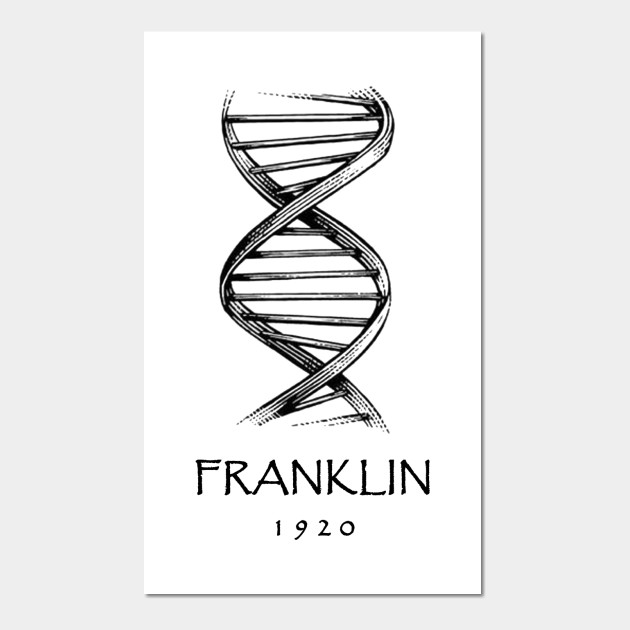 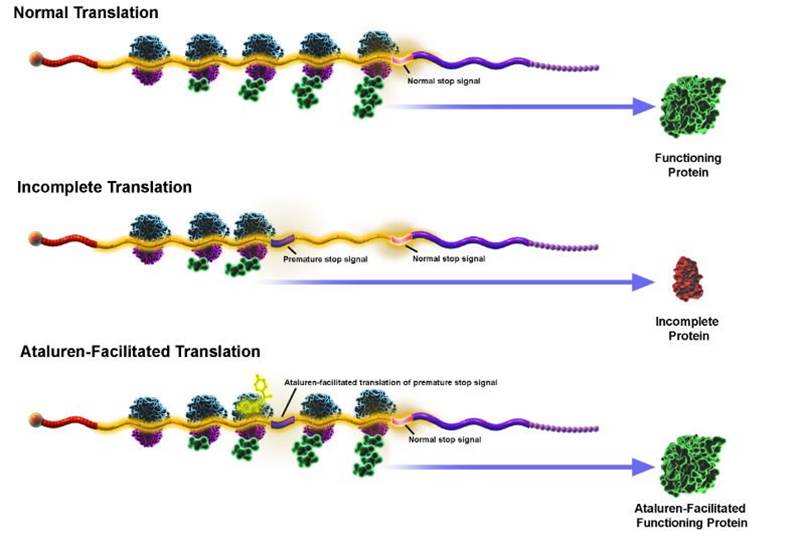 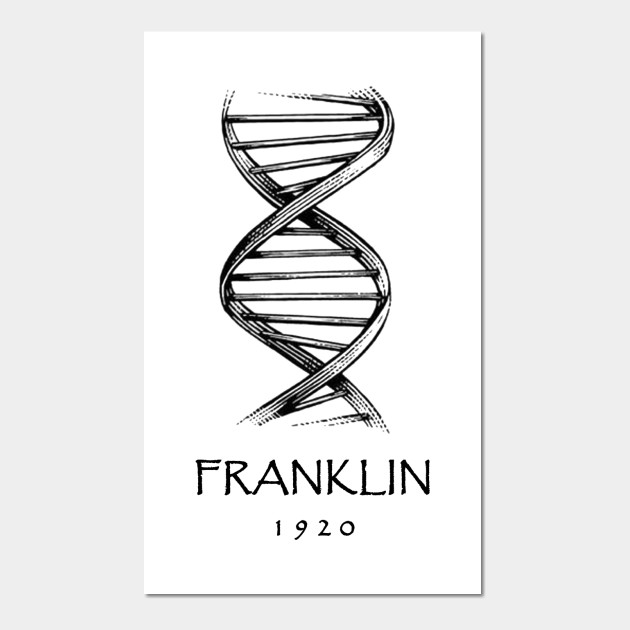 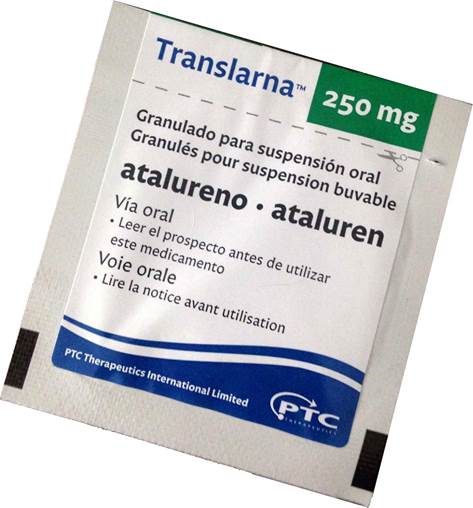 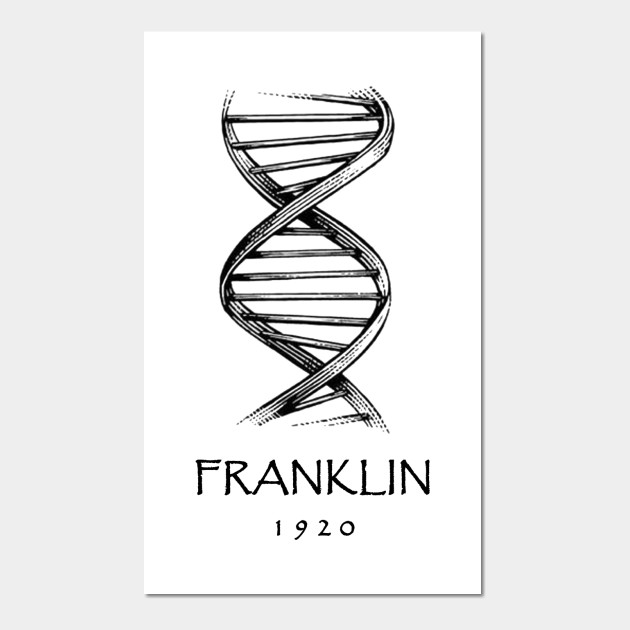 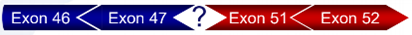 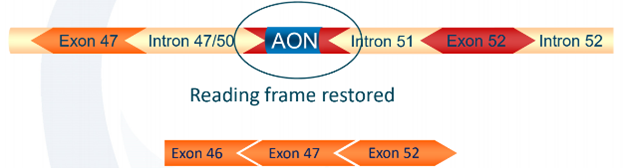 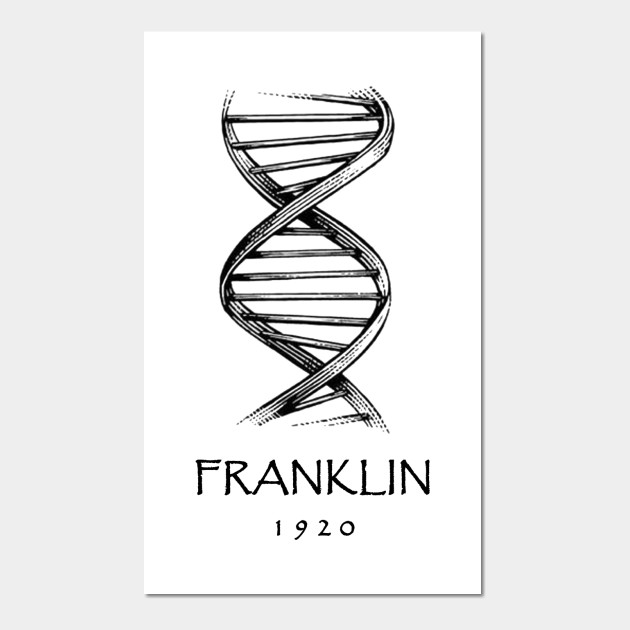 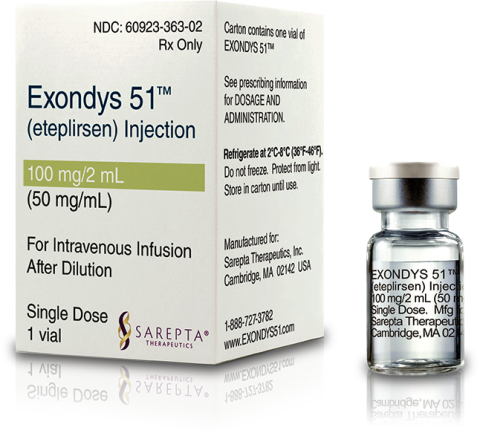 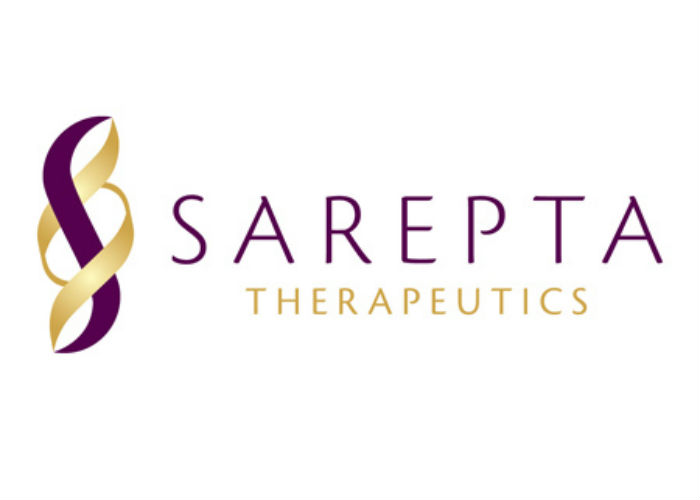 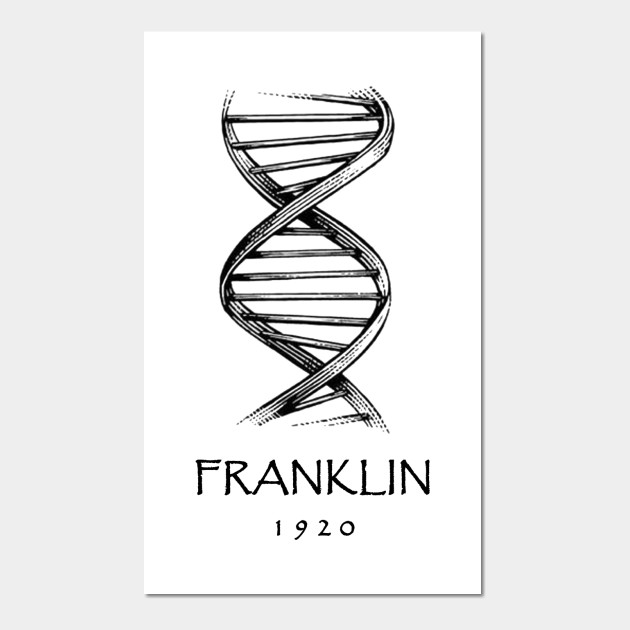 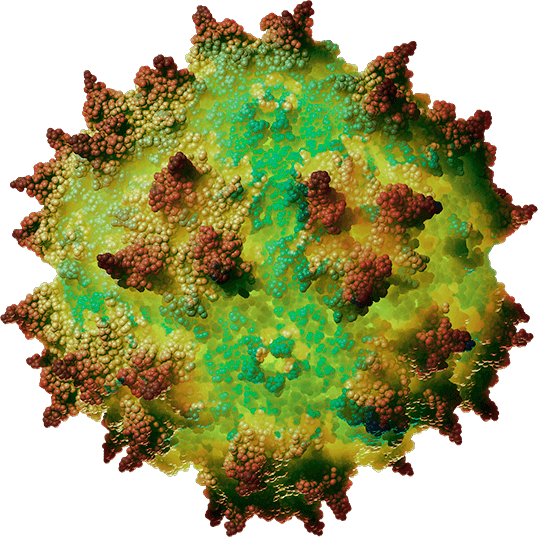 AAV-terapie (micro-dystrofin)
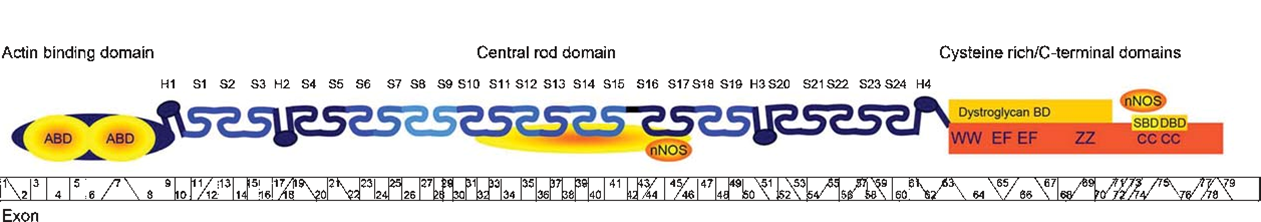 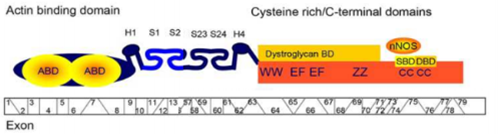 GALGT2 (Sarepta)
SRP-9001 (Sarepta)
SGT-001 (Solid Biosciences)
PF-06939926 (Pfizer)